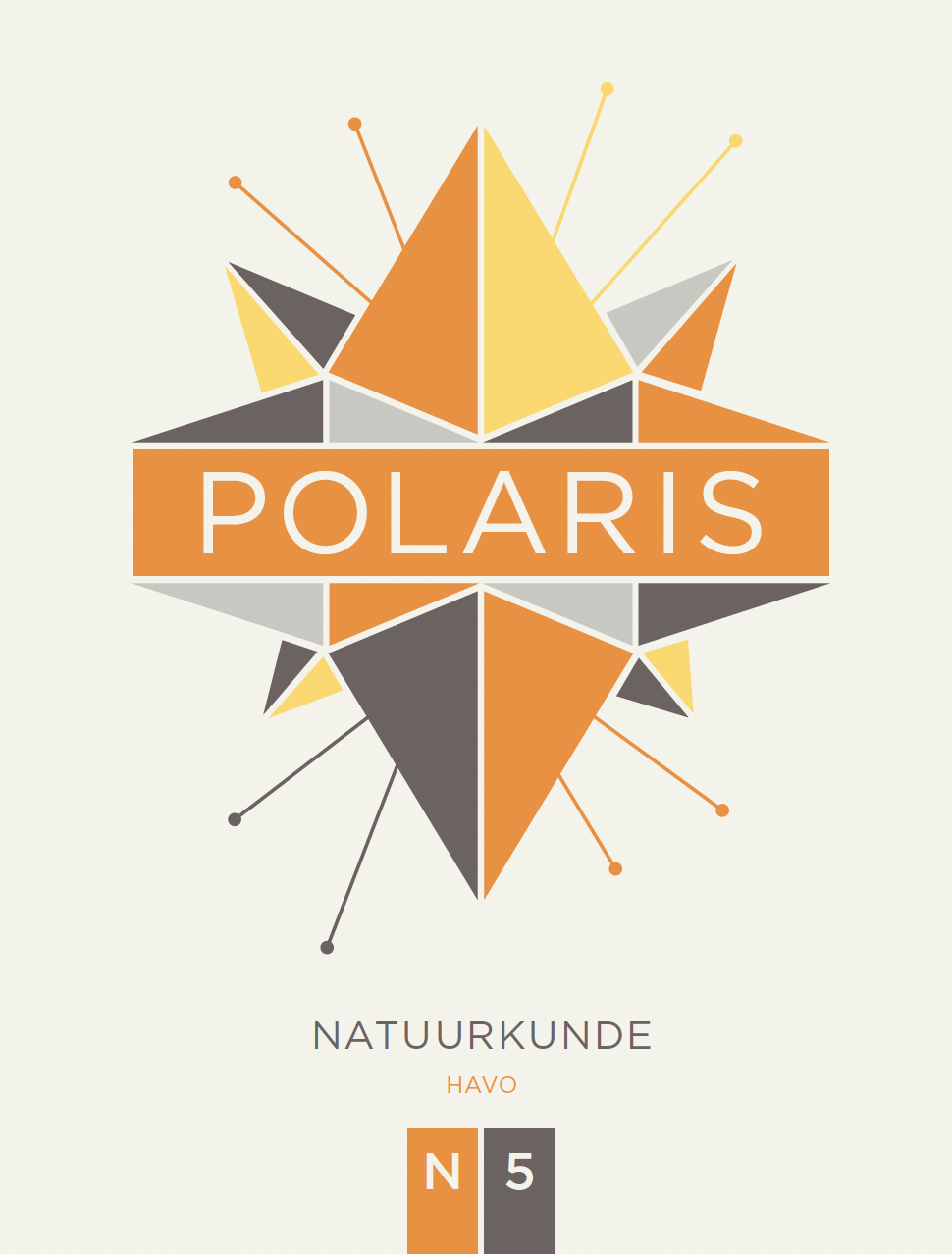 WND 16-12-2022 Noordwijkerhout
Geeft u alle ruimtePeter Koopmans en Arjen Wielemaker
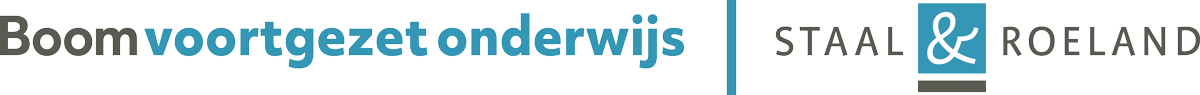 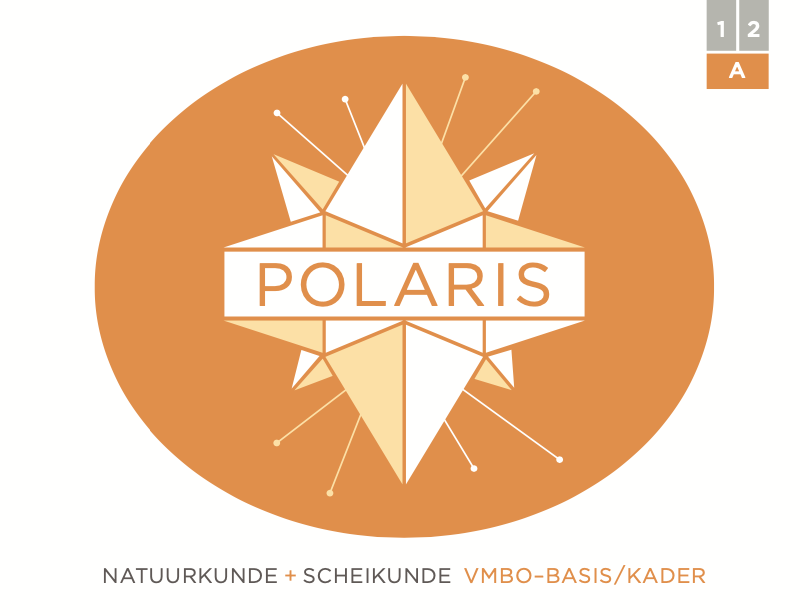 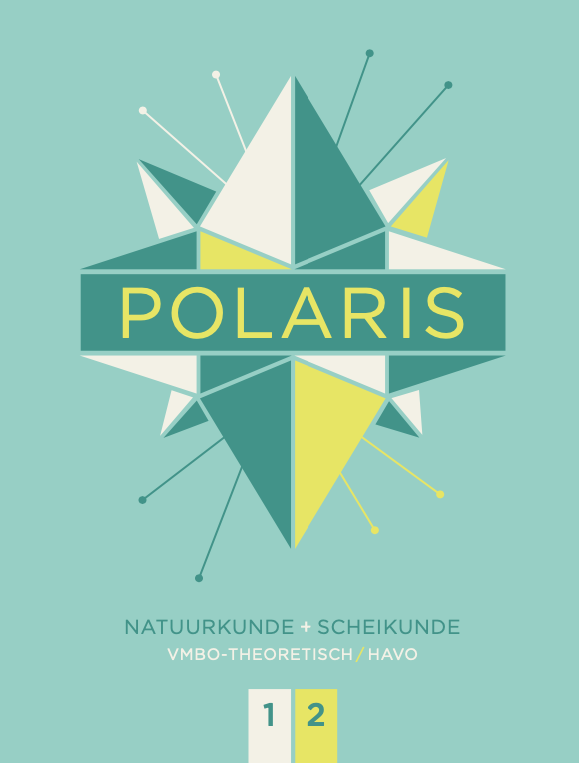 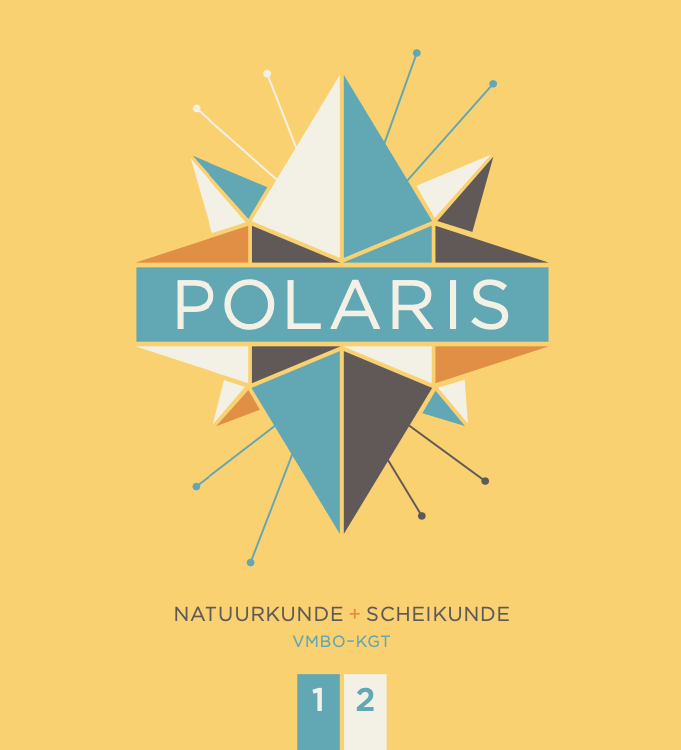 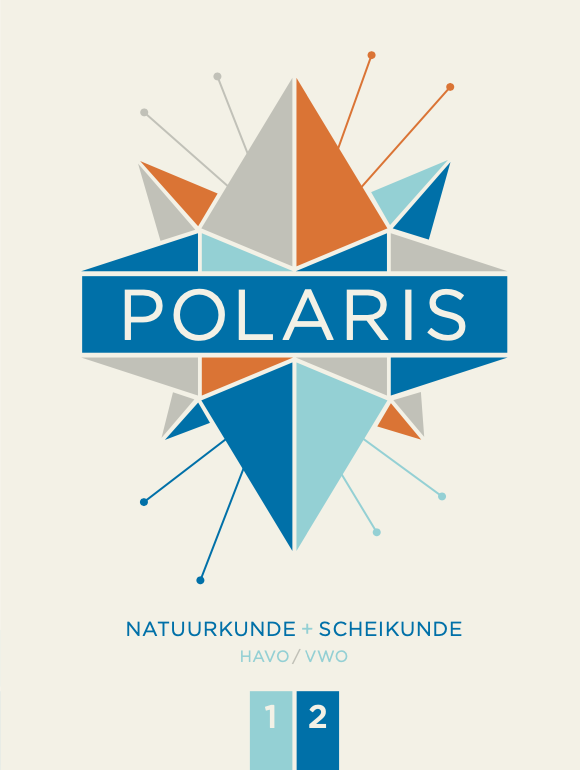 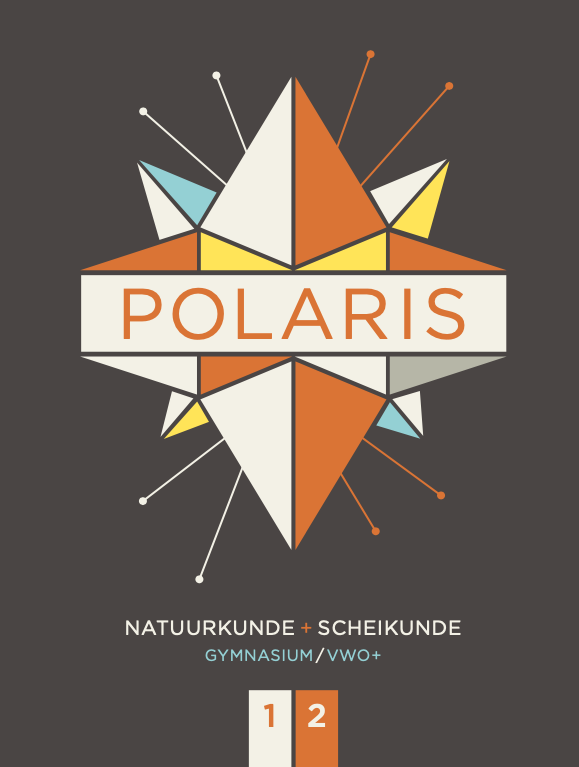 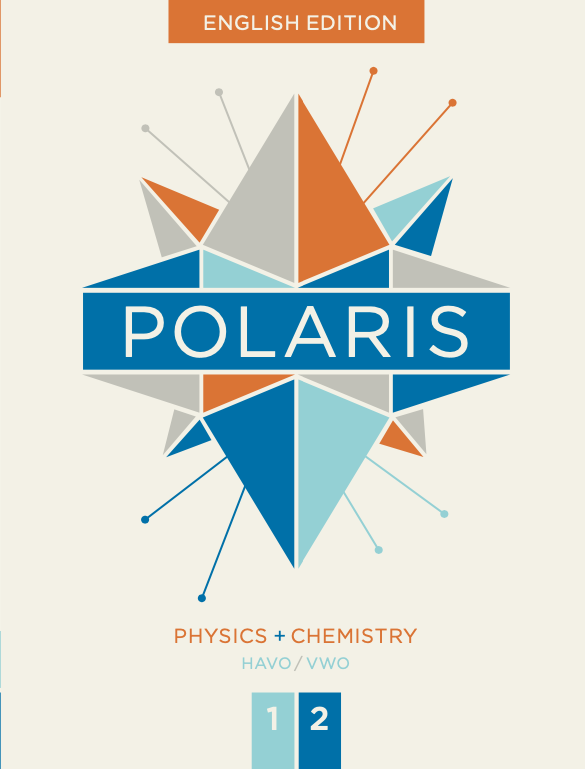 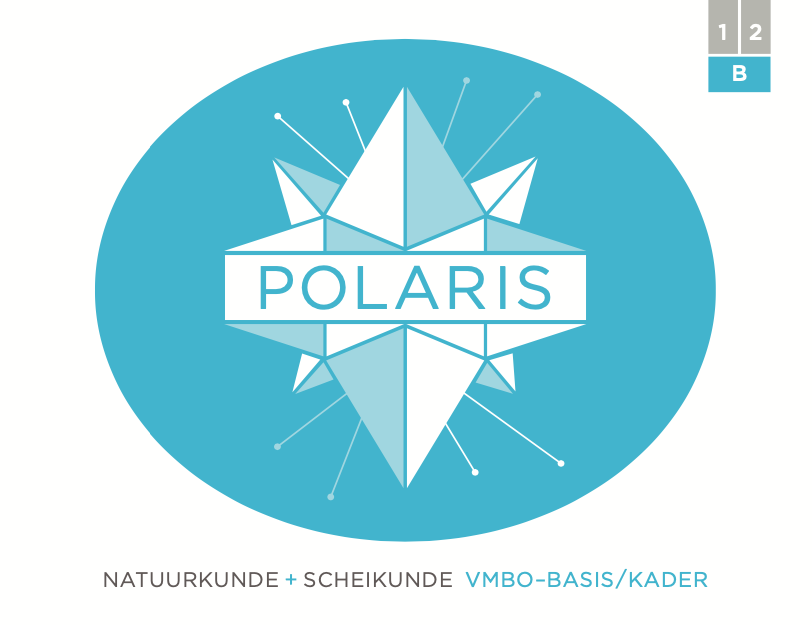 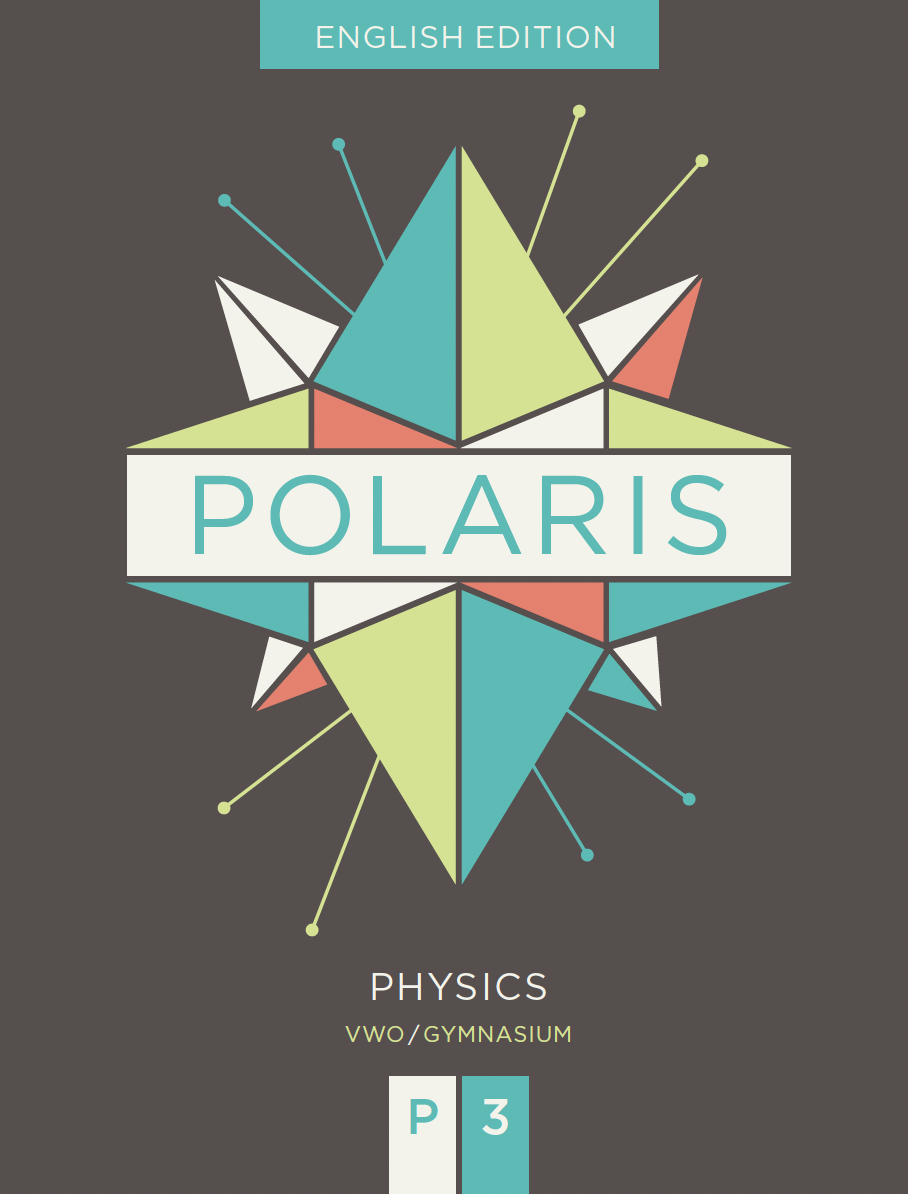 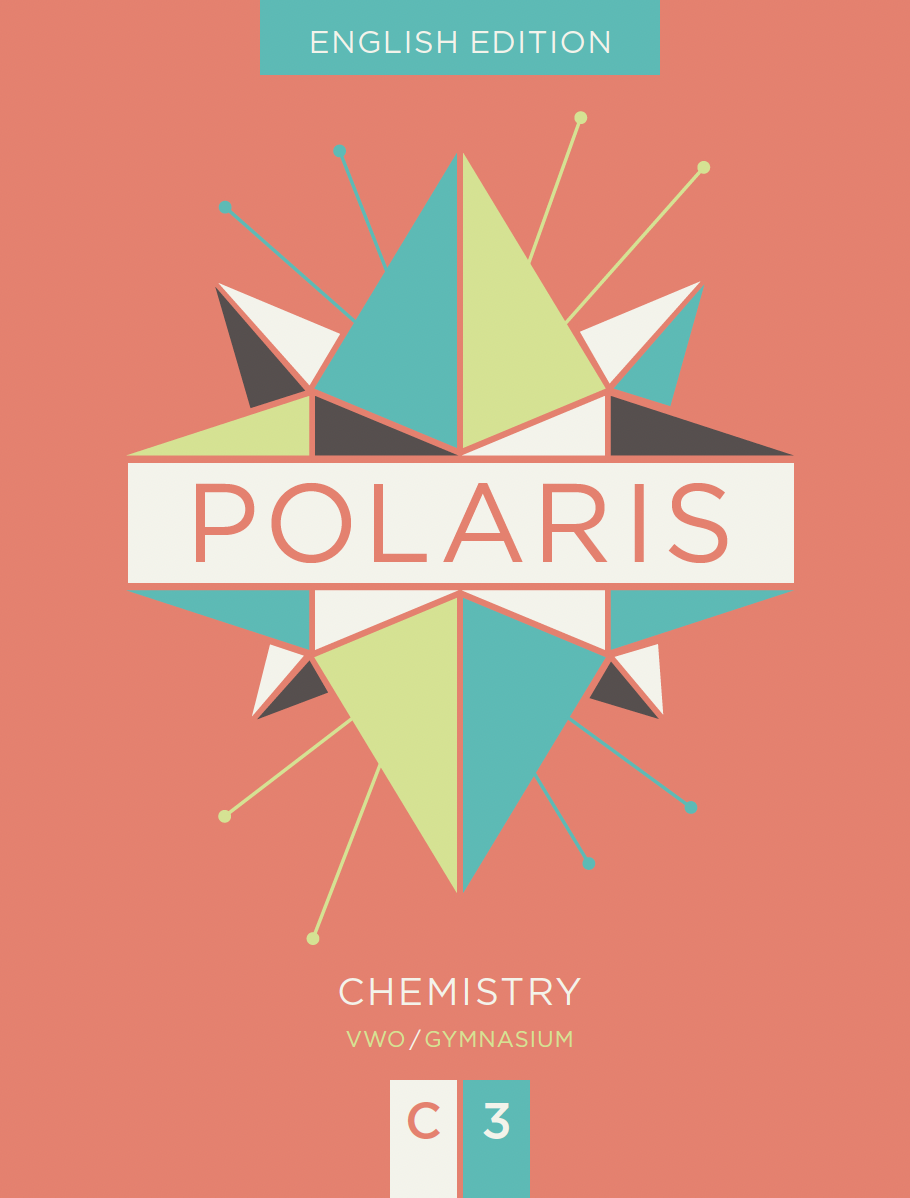 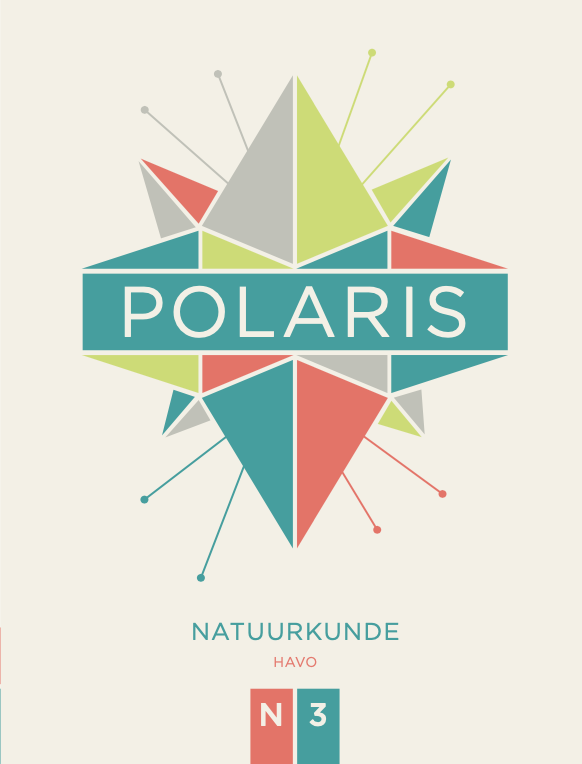 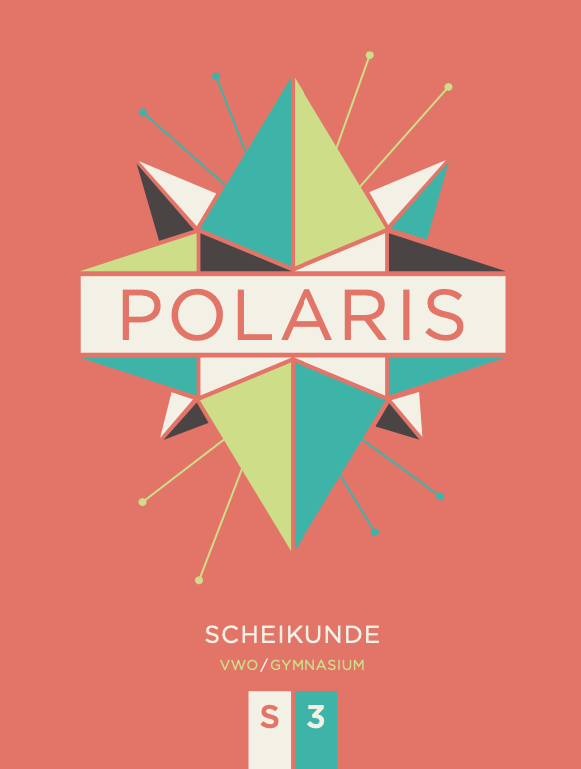 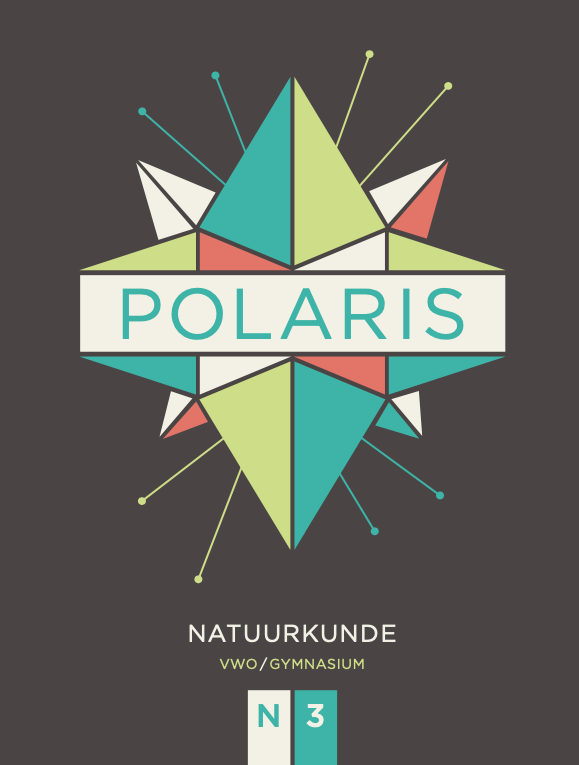 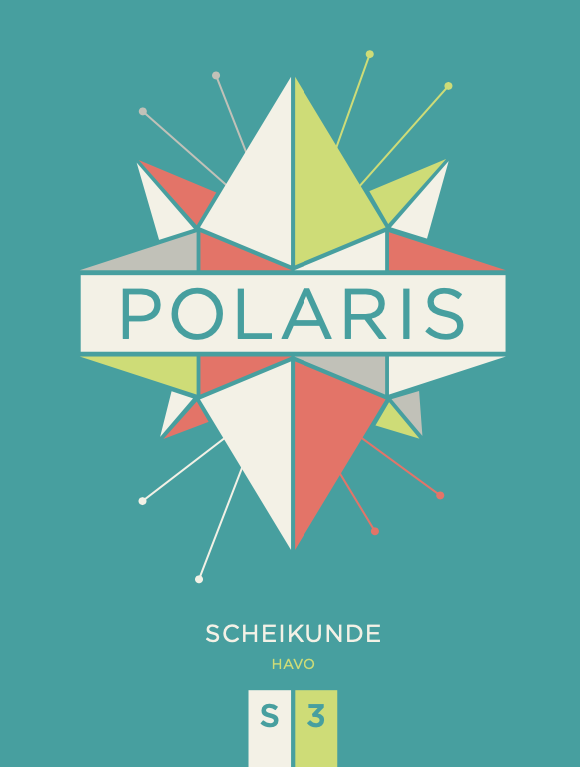 Arrangement
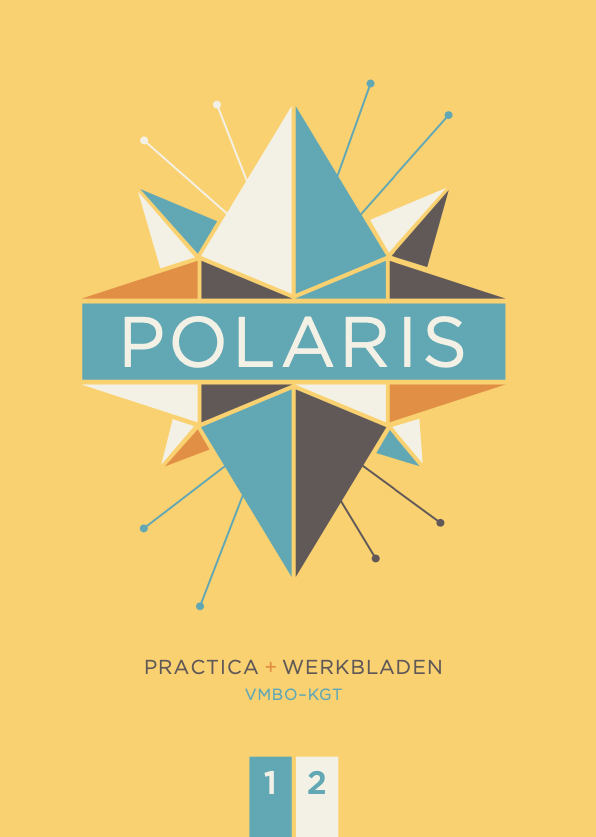 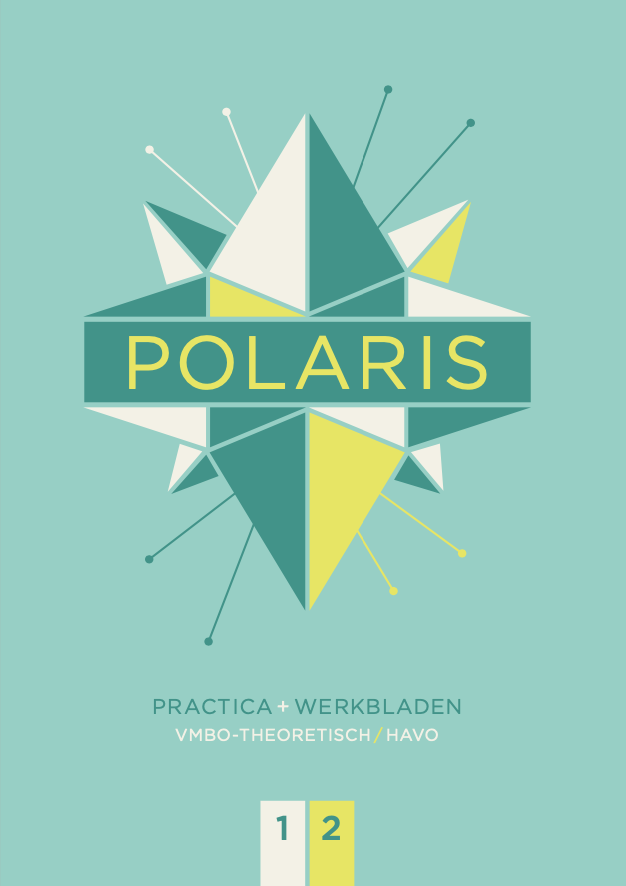 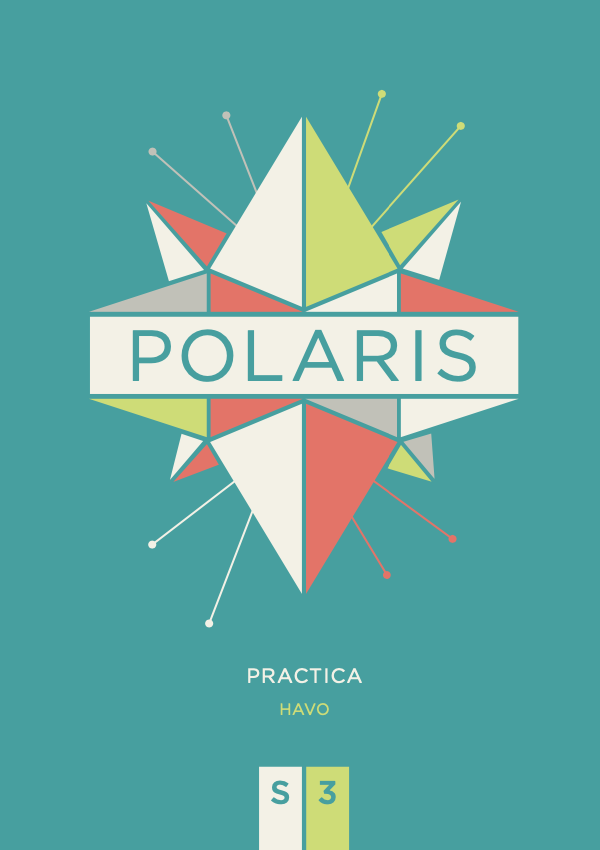 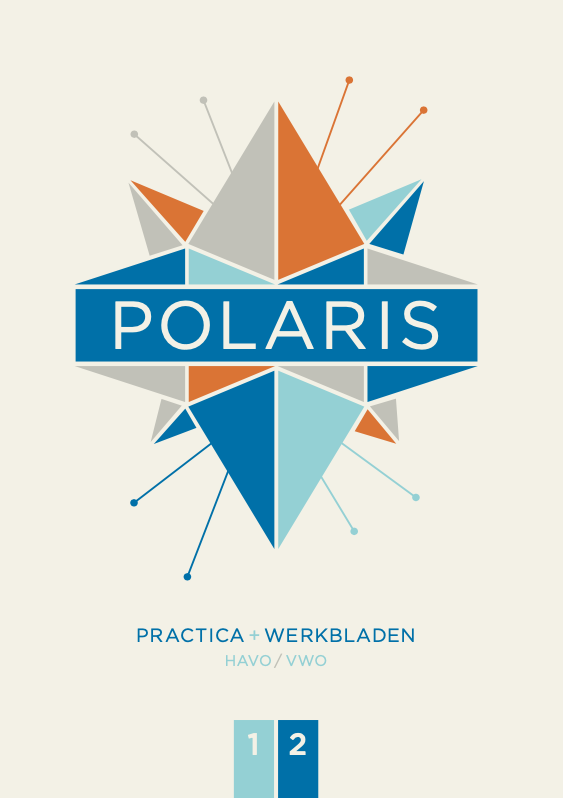 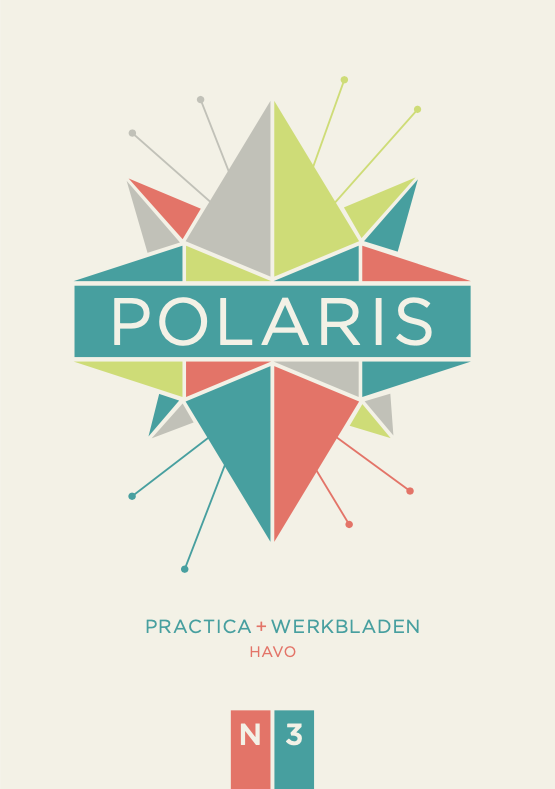 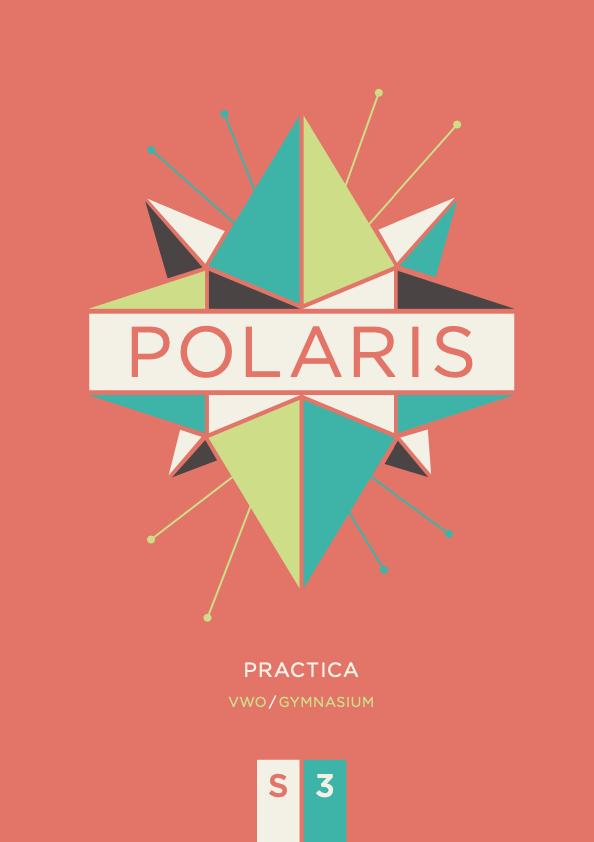 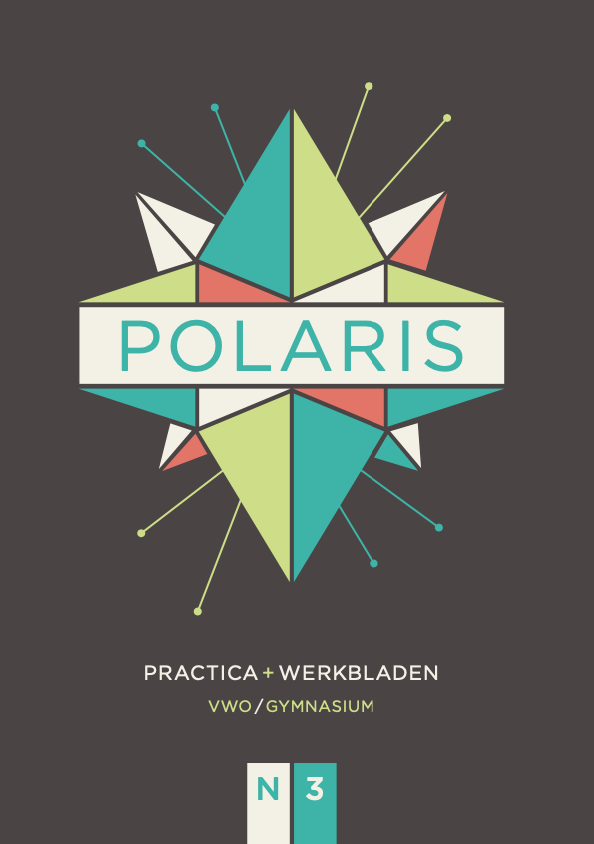 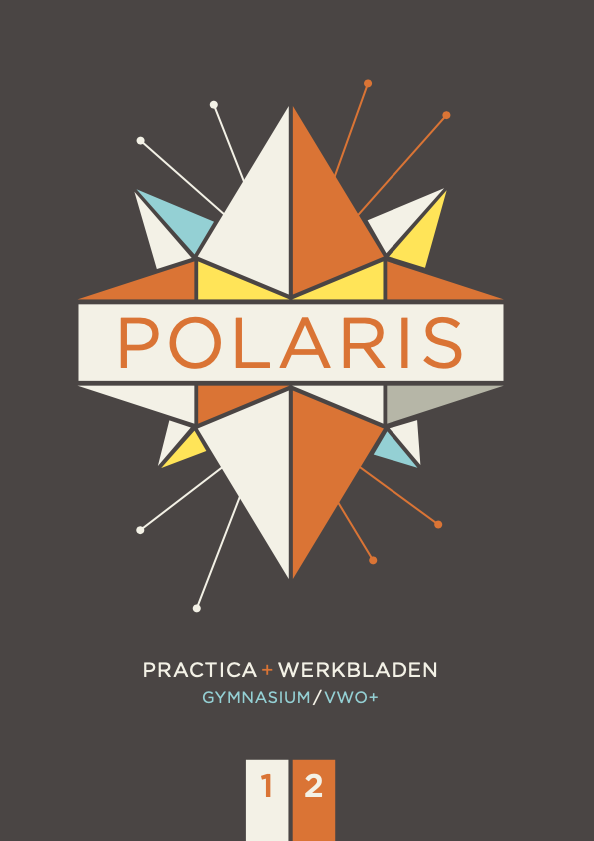 Echte natuurkunde
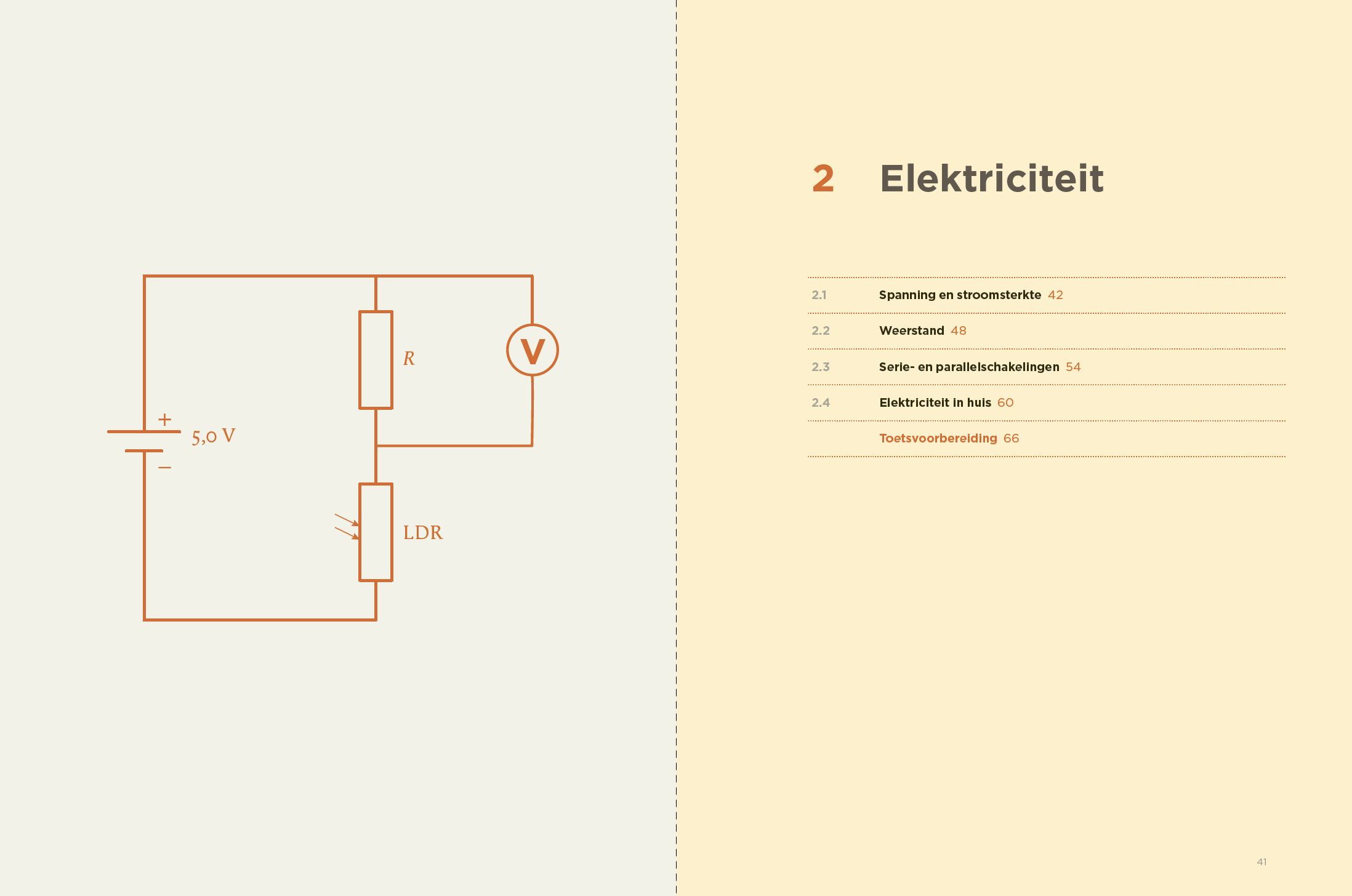 Focus op de kern
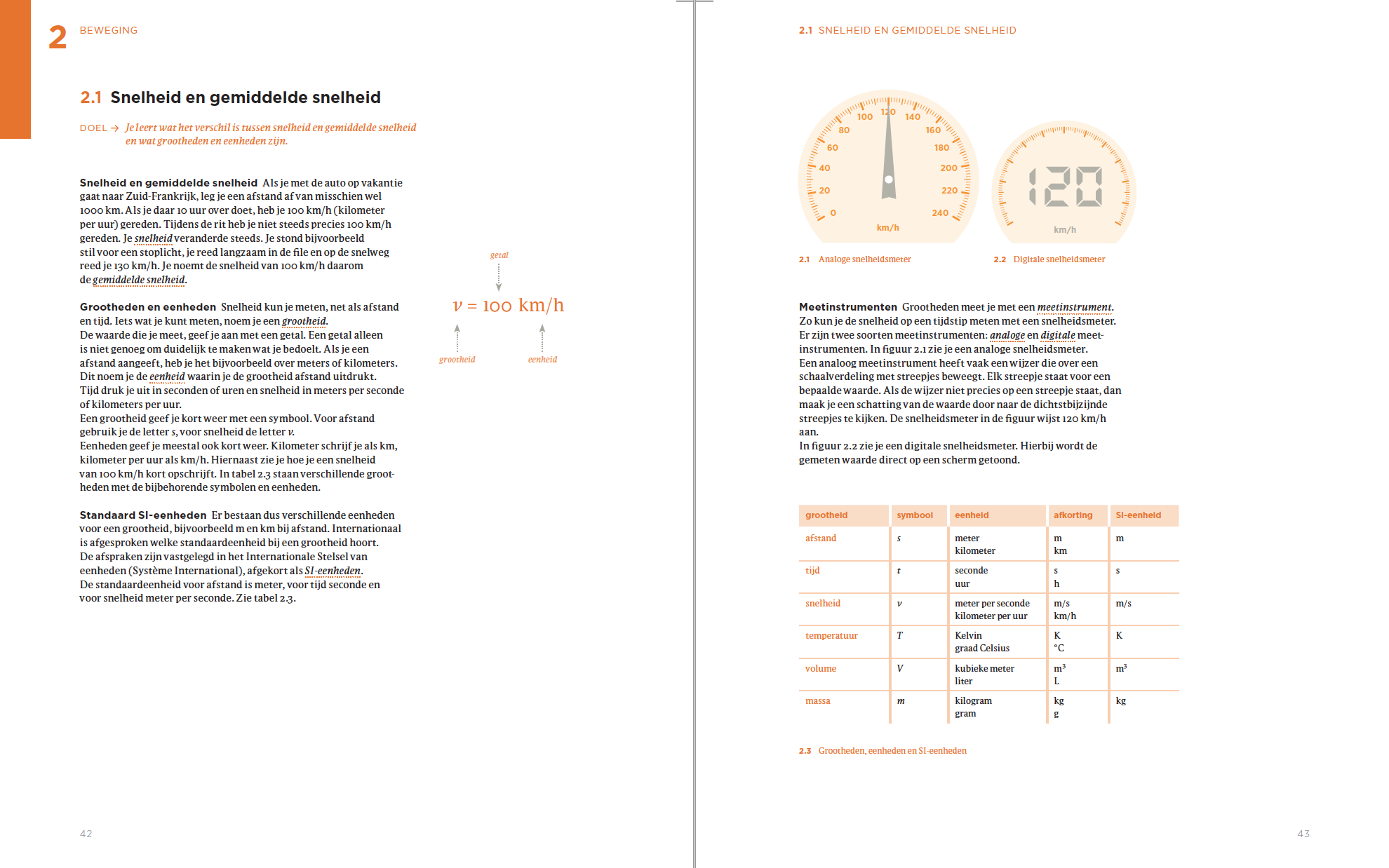 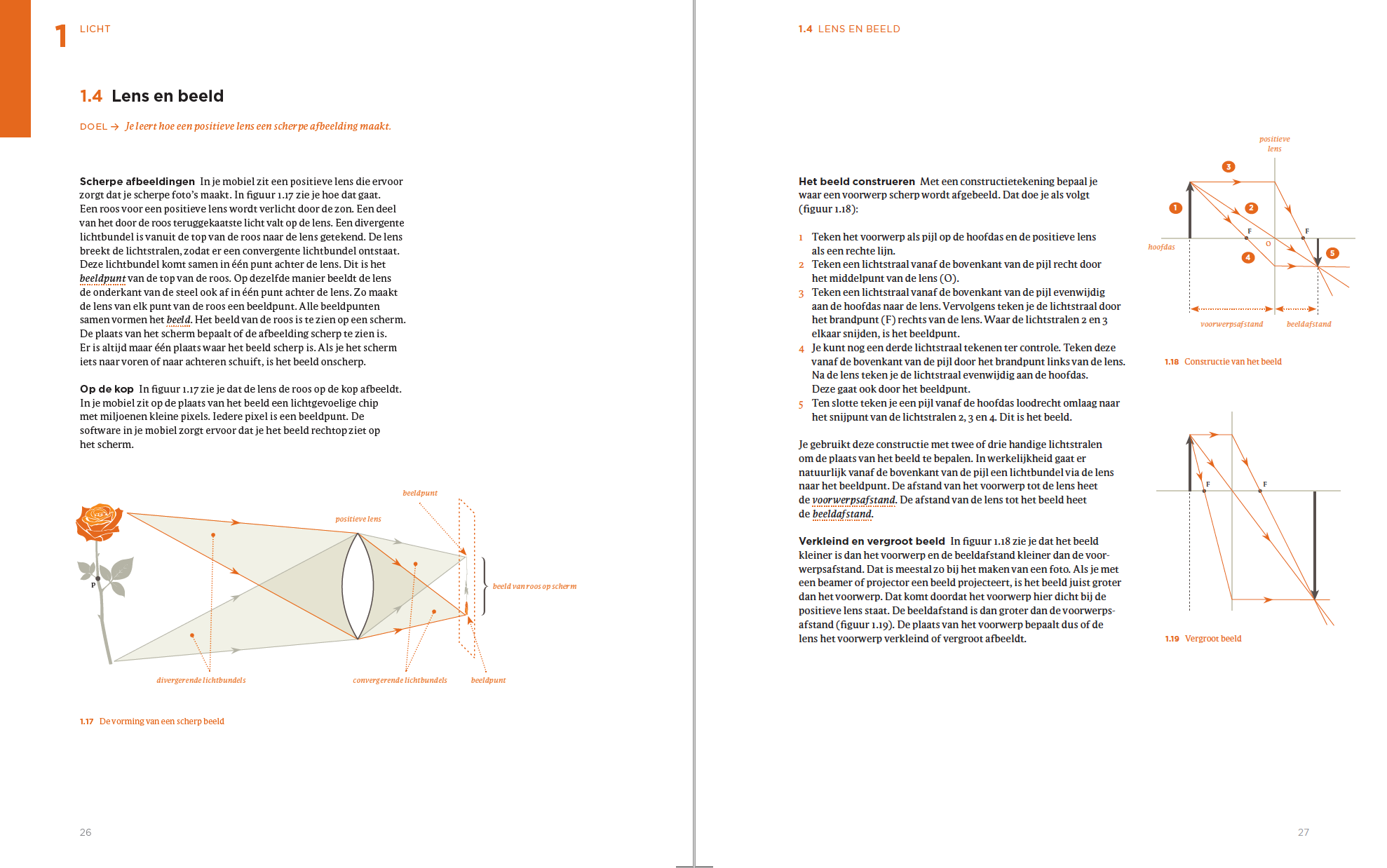 Overzicht en structuur
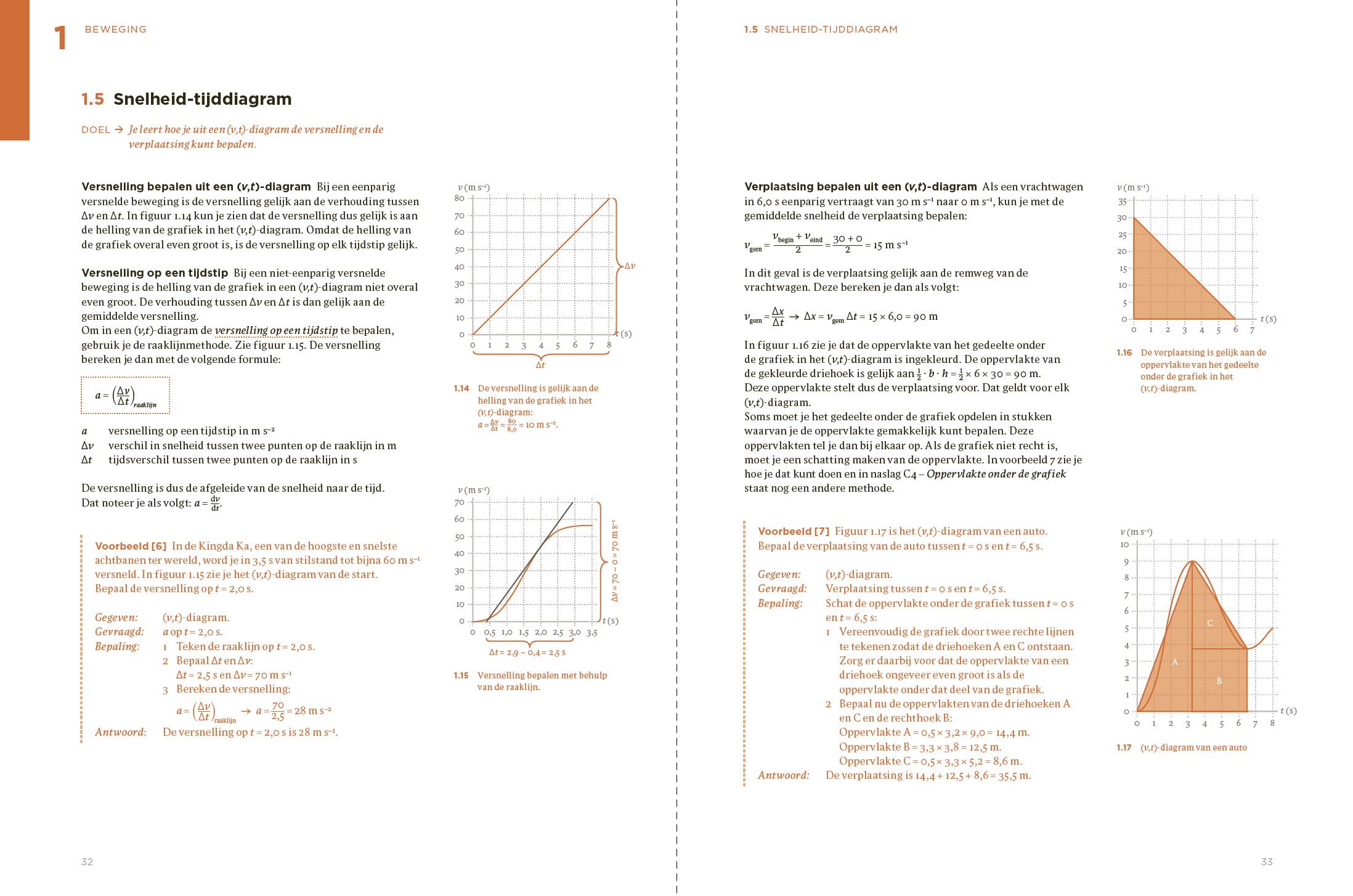 Functionele afbeeldingen
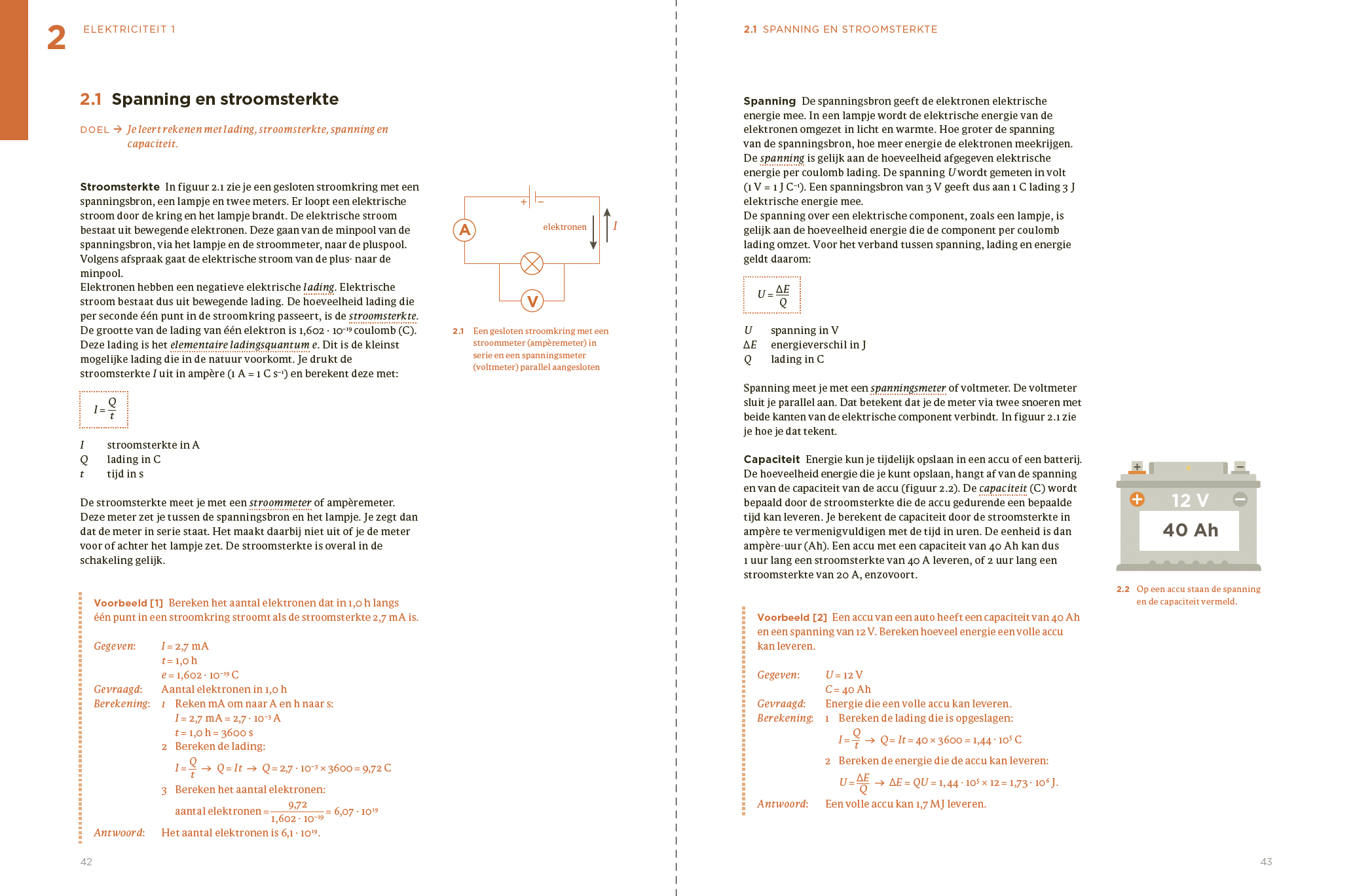 Uitgewerkte voorbeelden
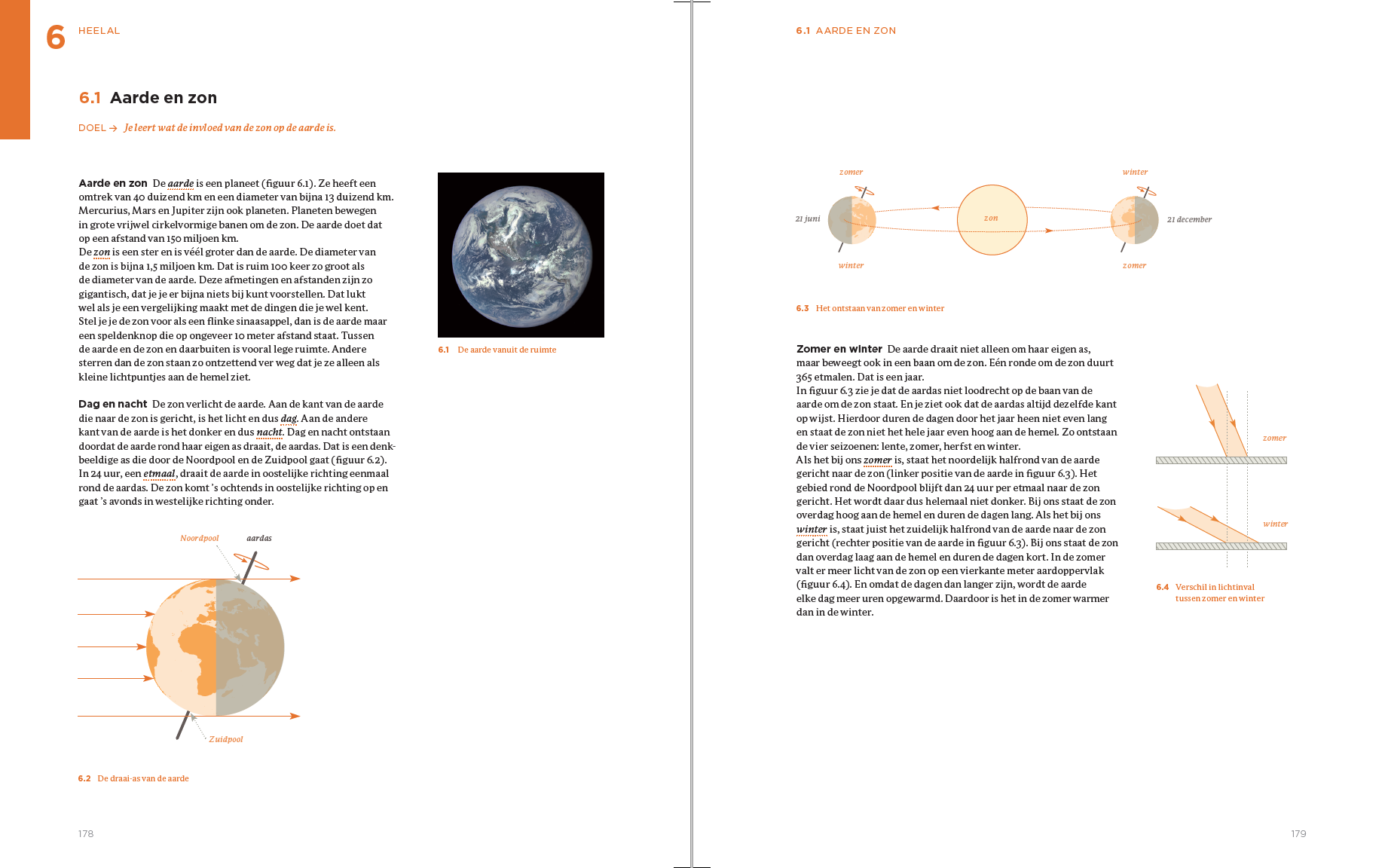 Volledig leerdoelgestuurd
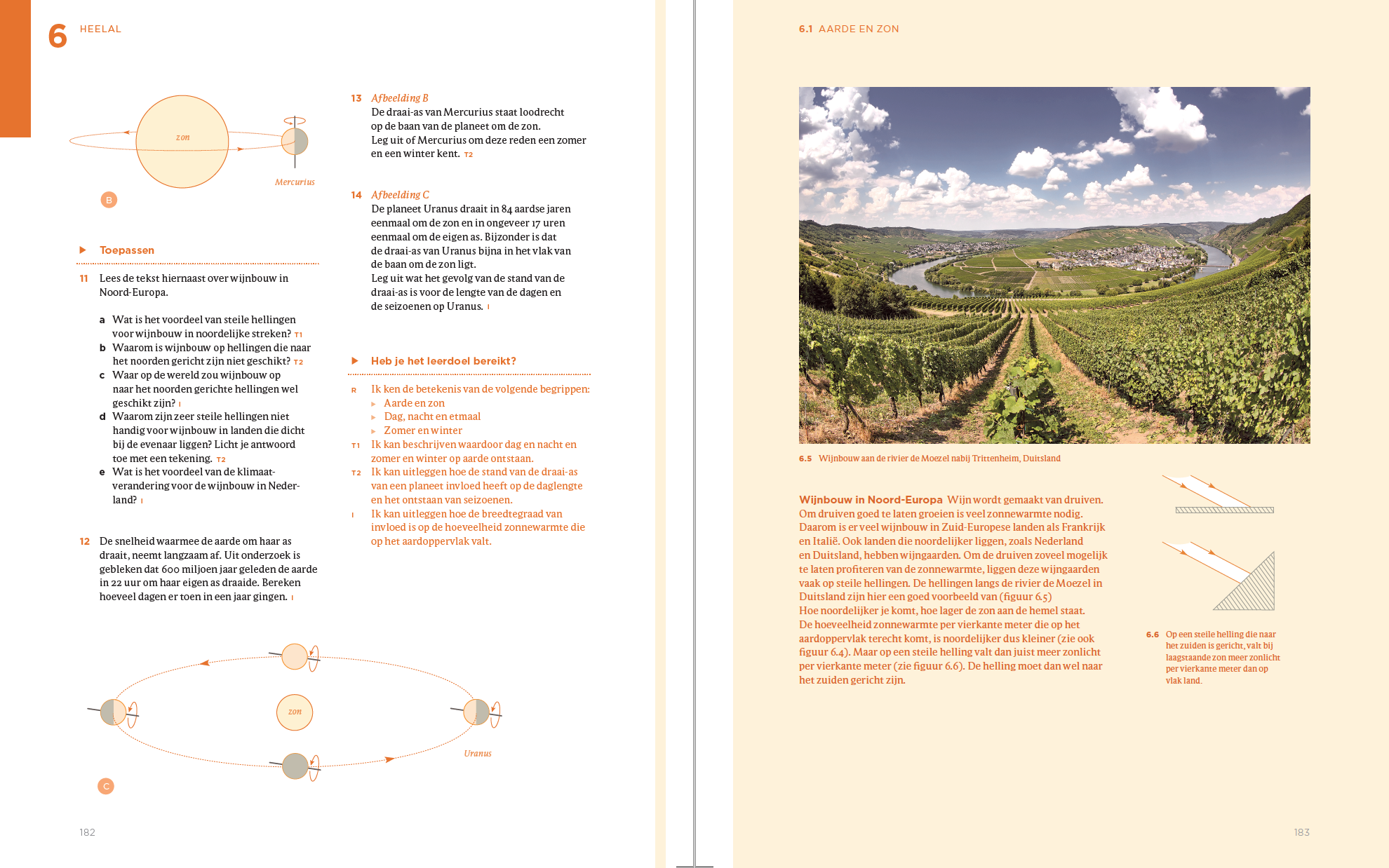 Leerdoelencheck (RTTI)
Theorie
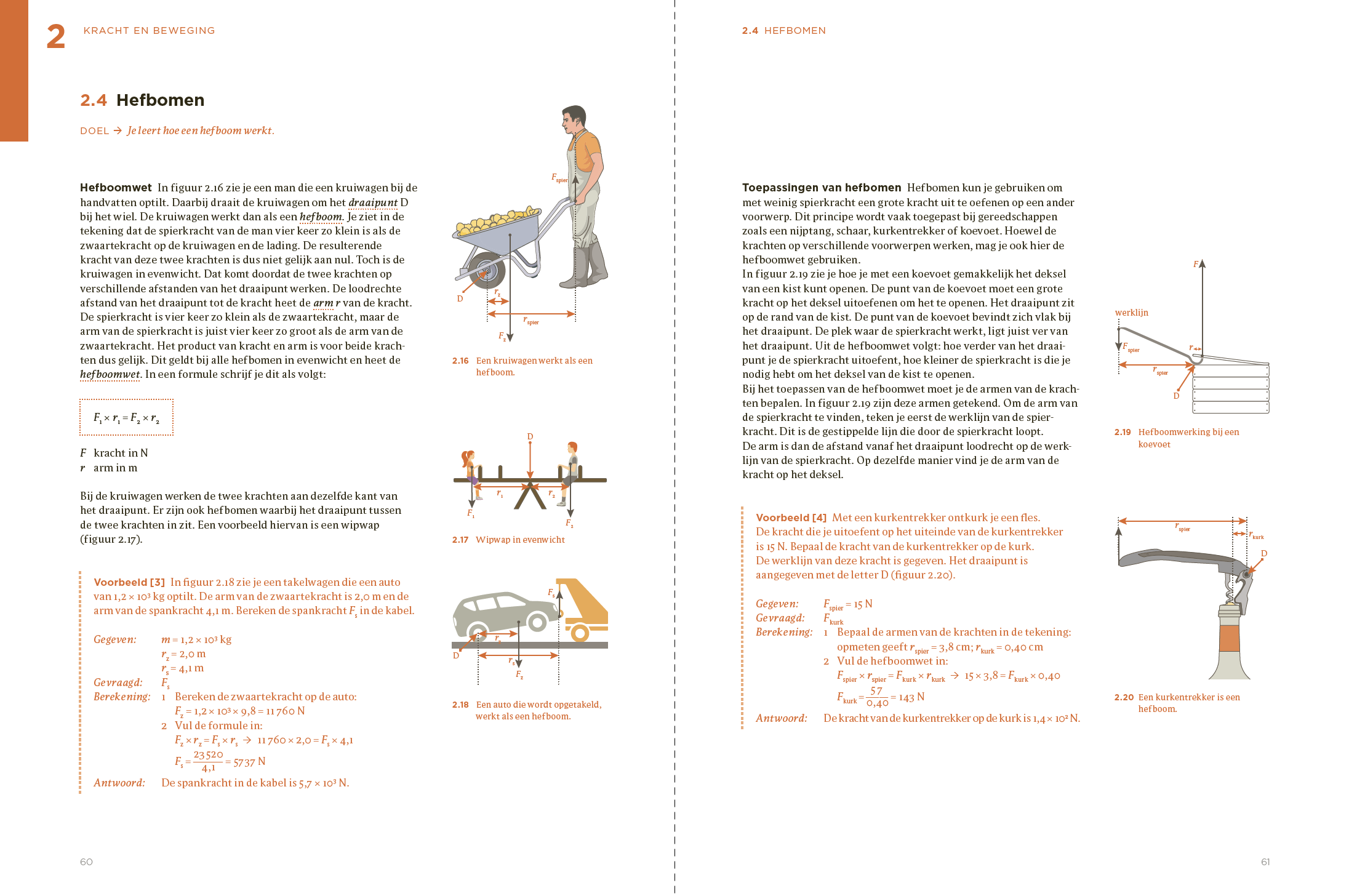 Oefenen (RTTI)
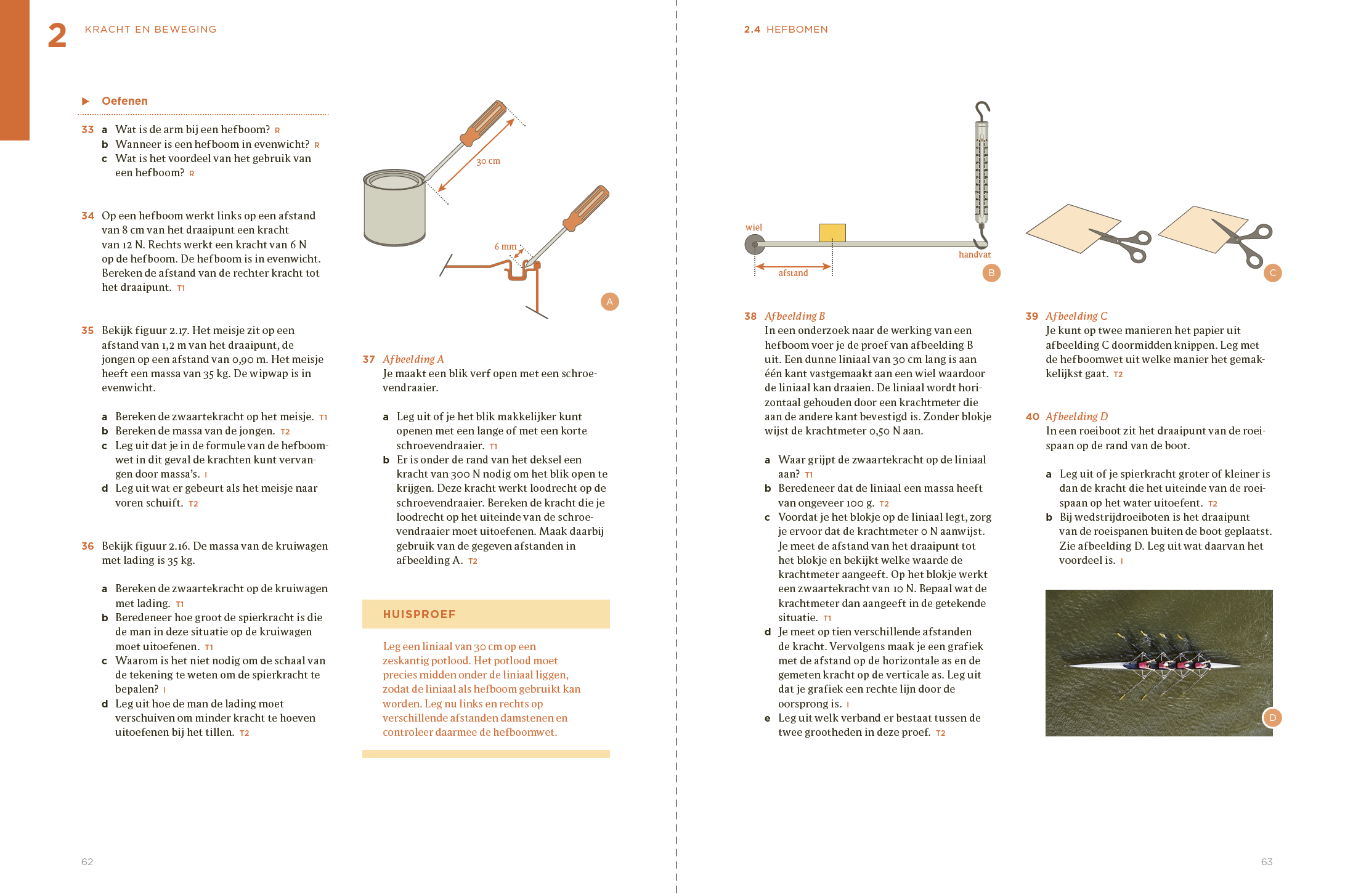 Toepassen (RTTI)
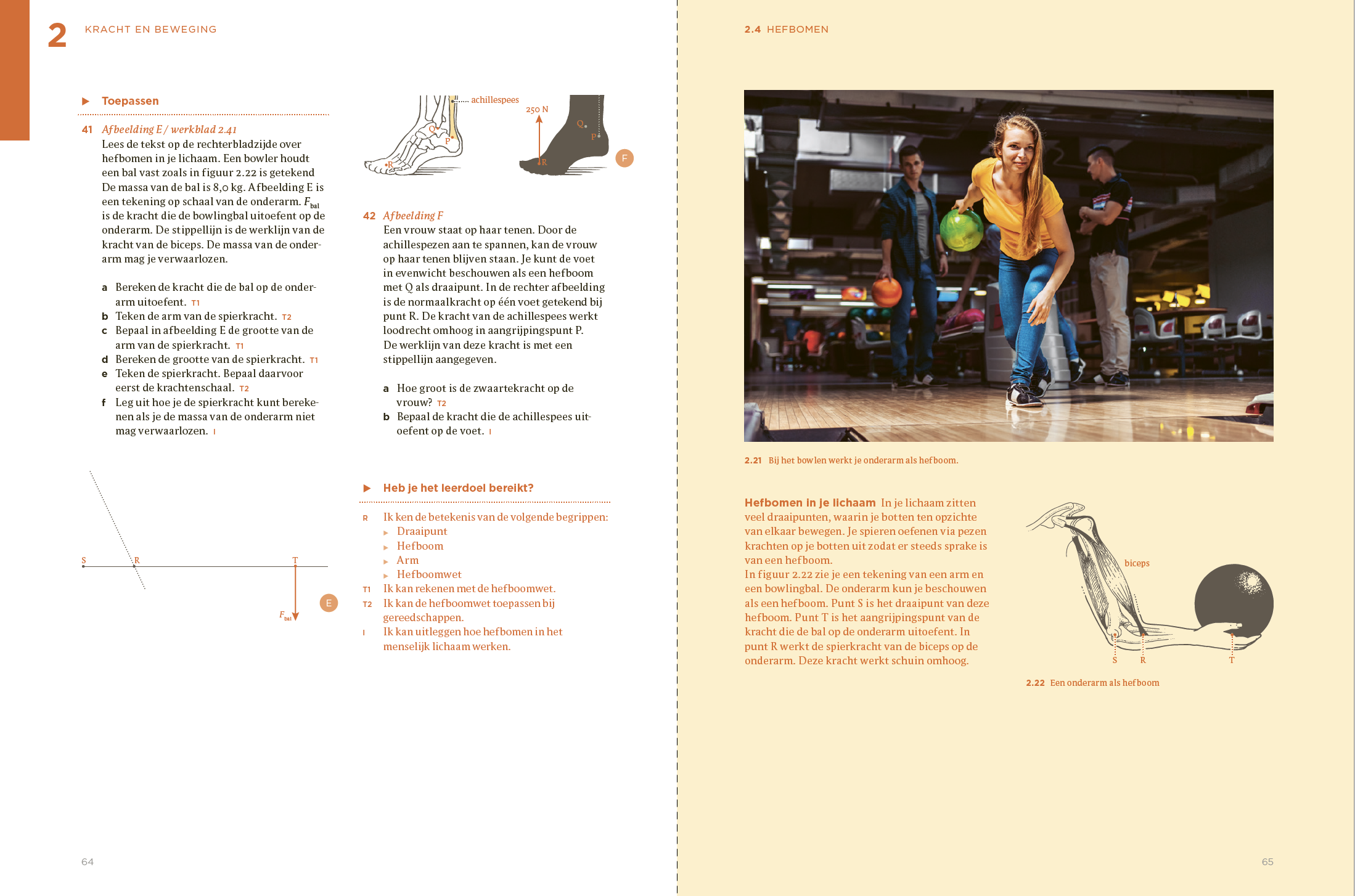 Examentraining
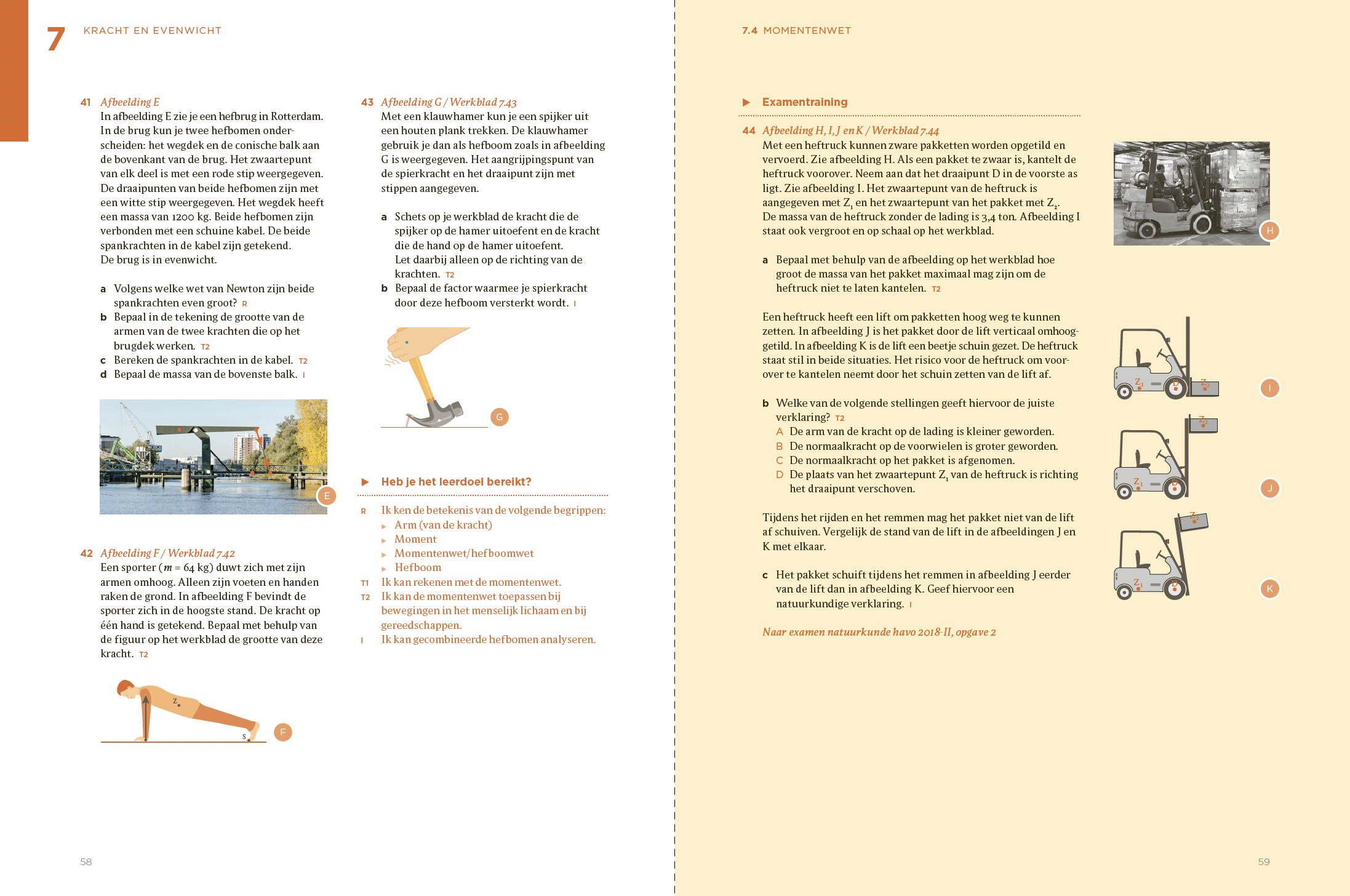 Toetsvoorbereiding
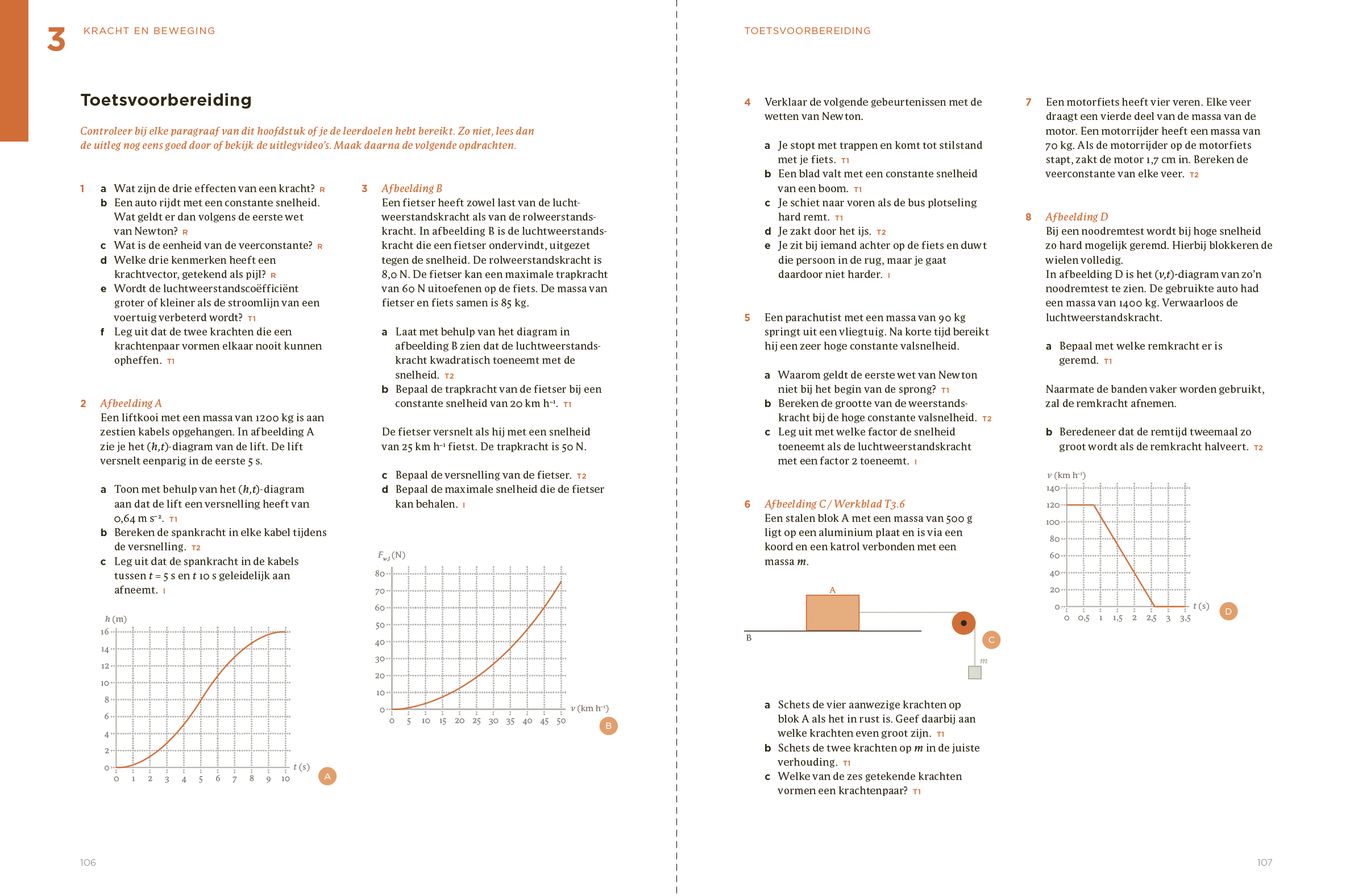 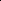 Naslag
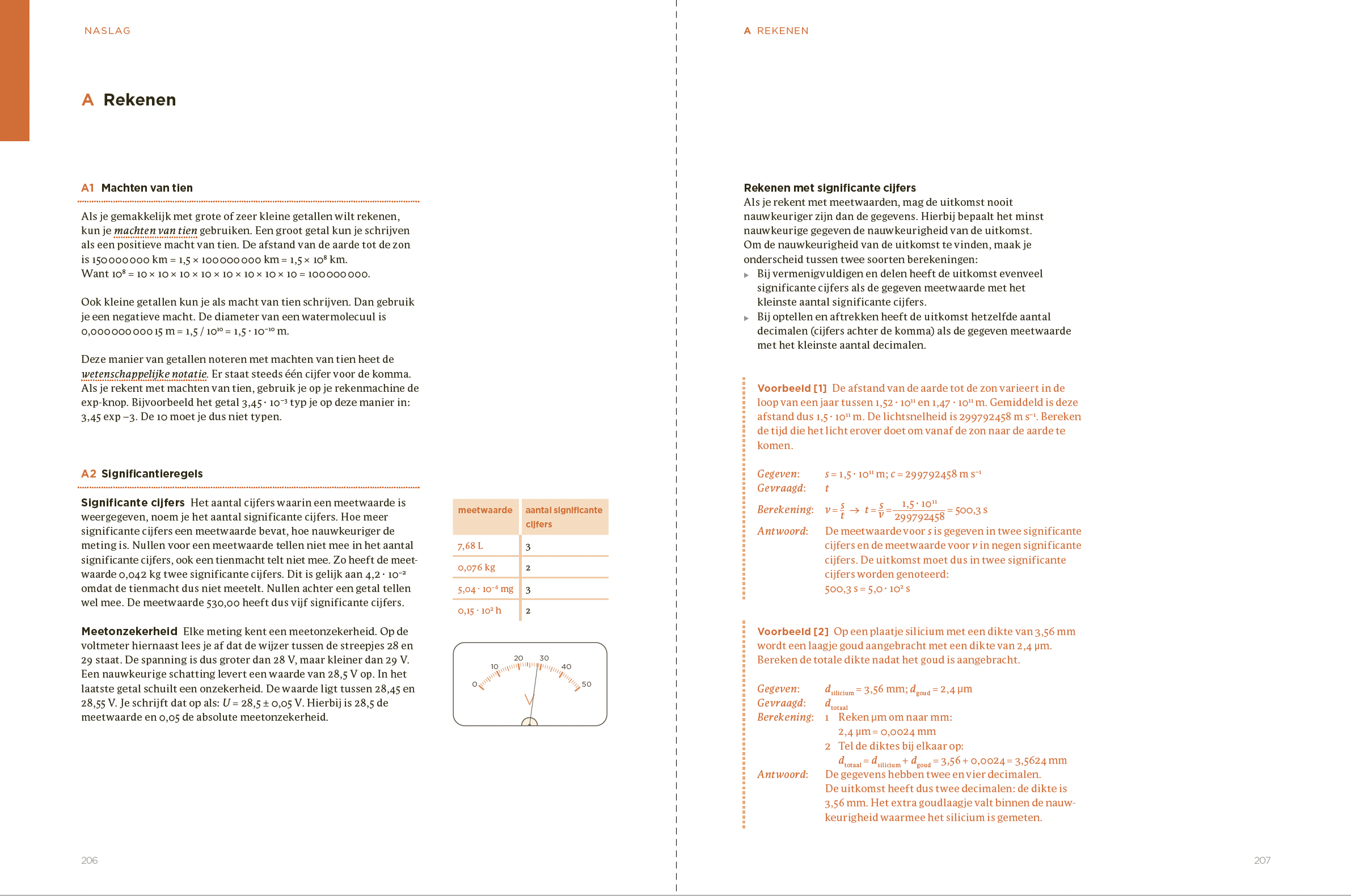 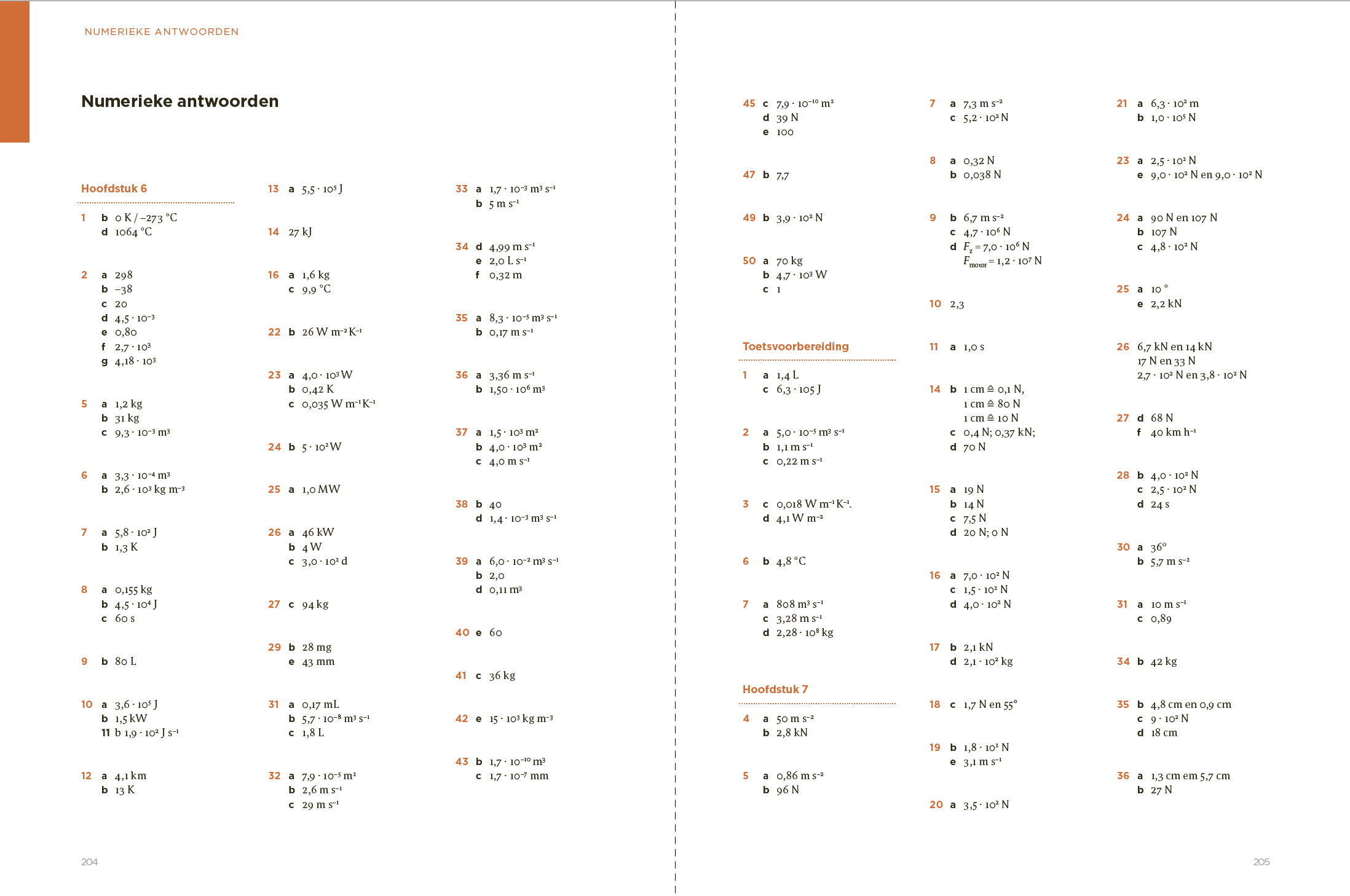 Numerieke antwoorden
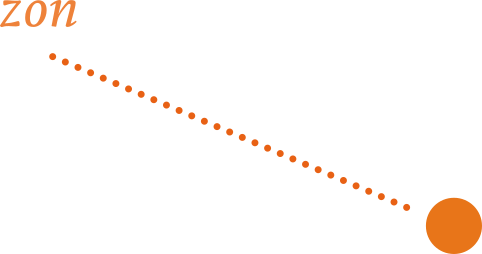 Zonnestelsel
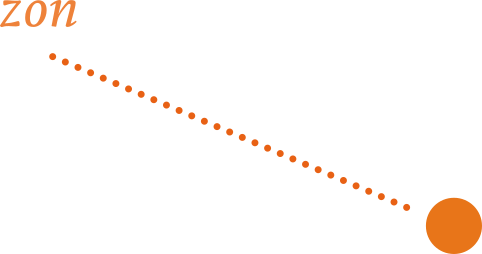 aarde
Zonnestelsel
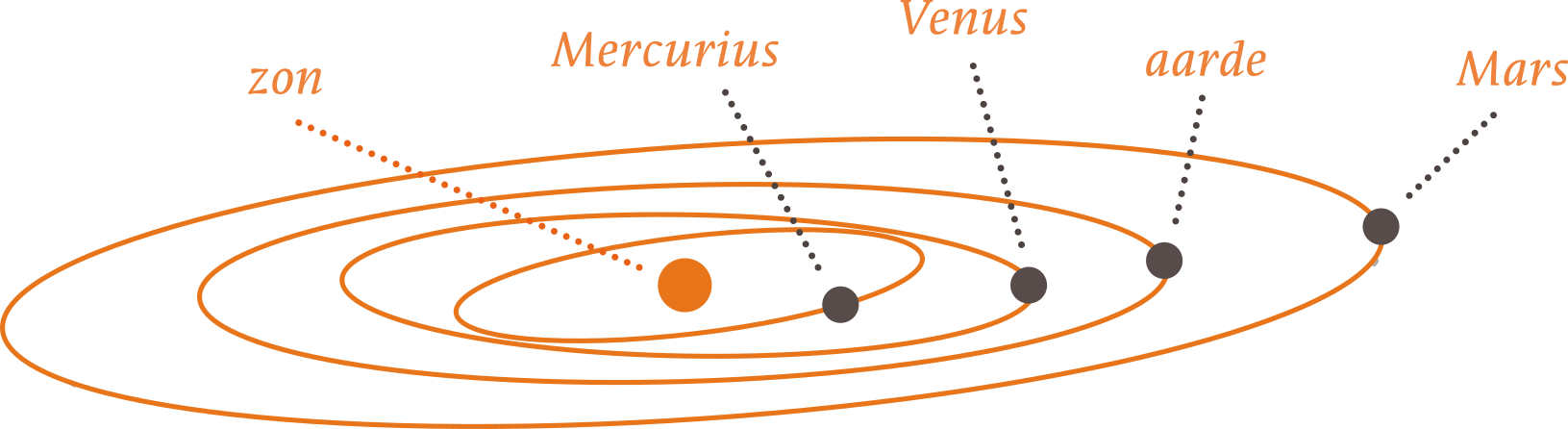 Uranus
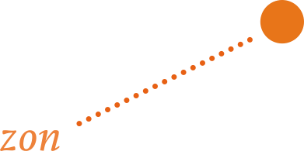 Saturnus
Neptunus
Jupiter
Zonnestelsel
Uranus
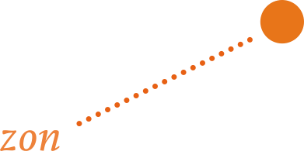 Saturnus
Neptunus
Jupiter
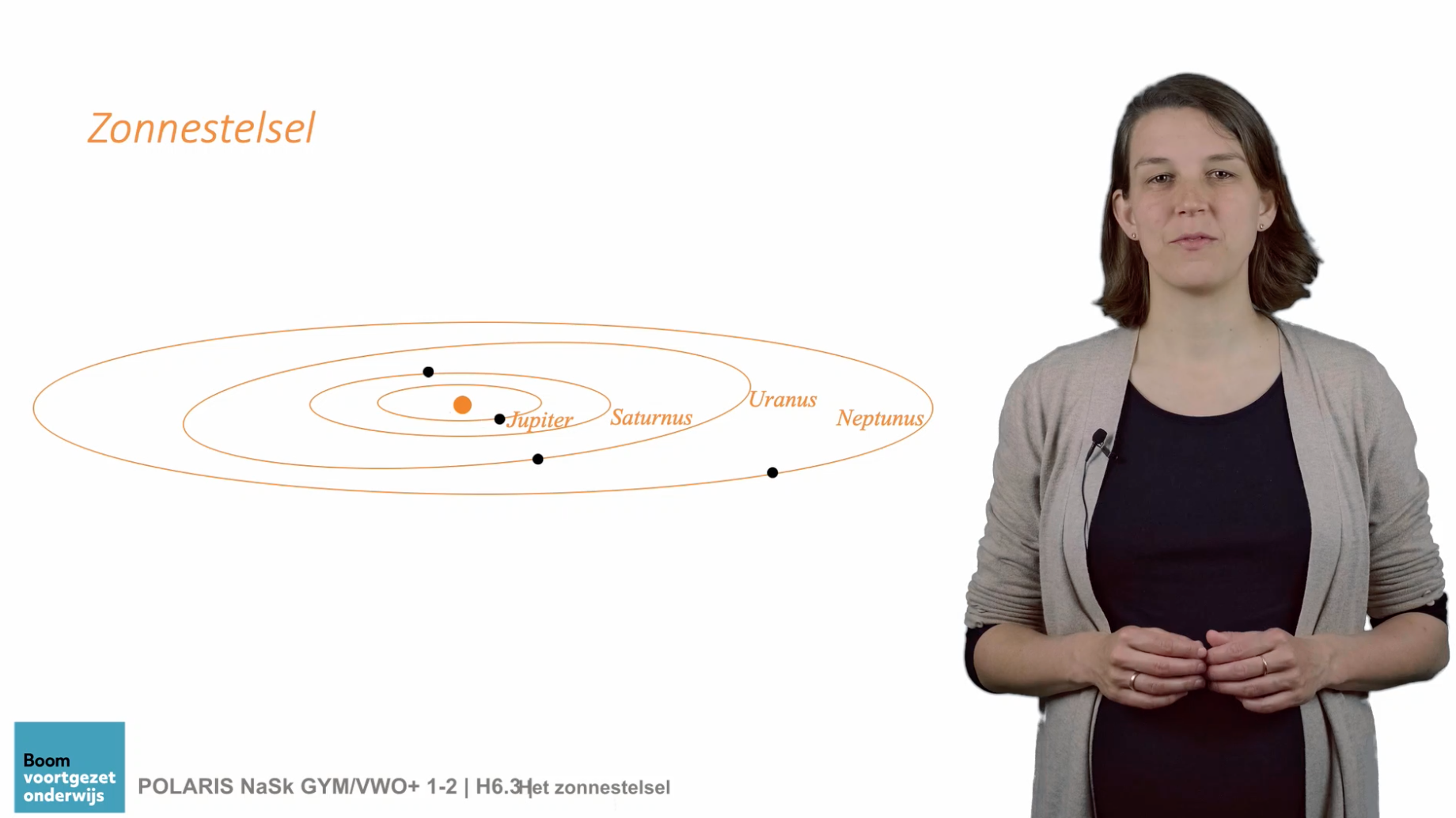 Zonnestelsel
Uranus
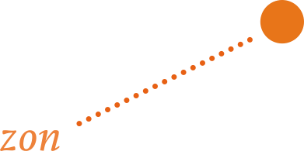 Saturnus
Neptunus
Jupiter
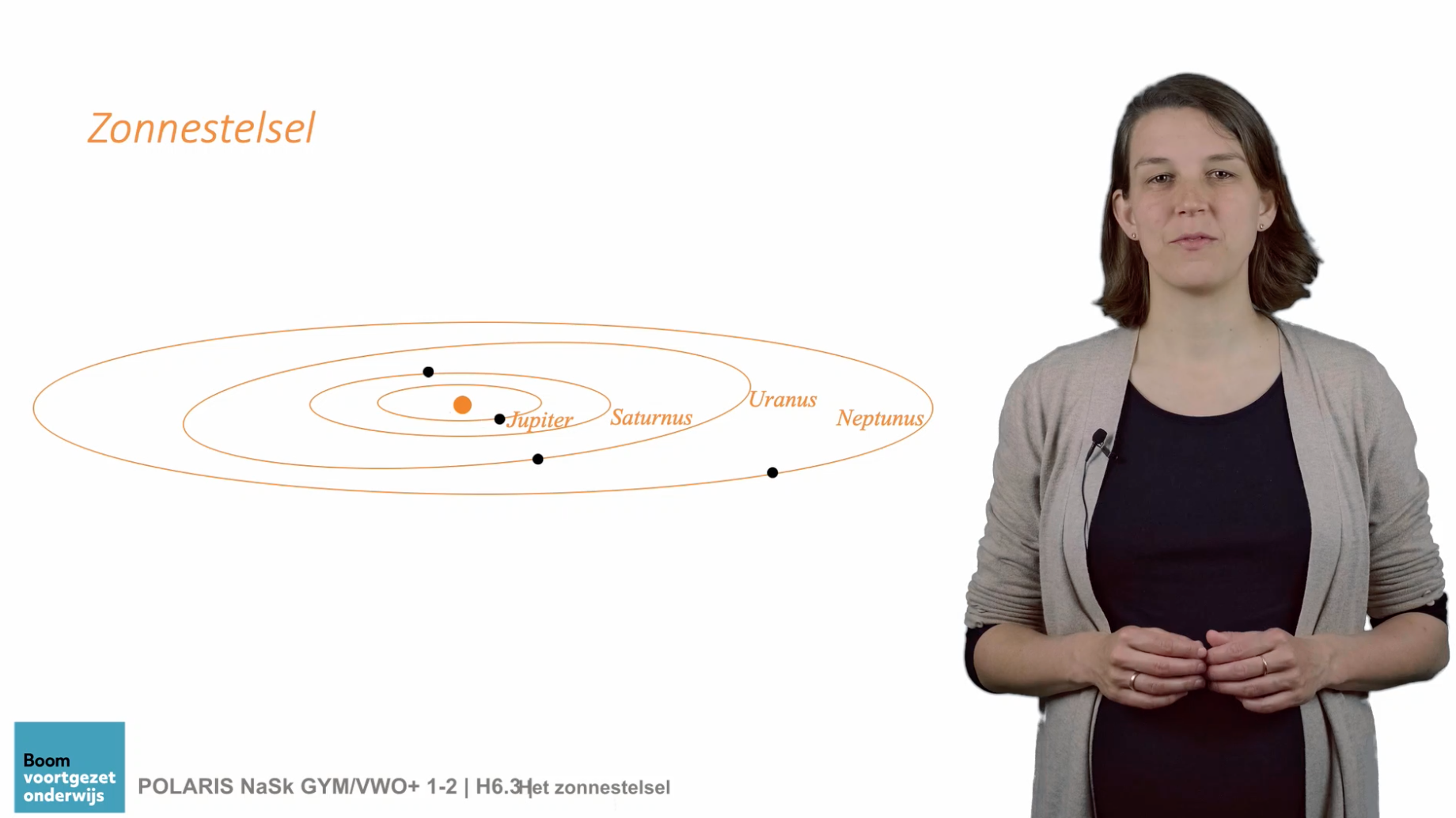 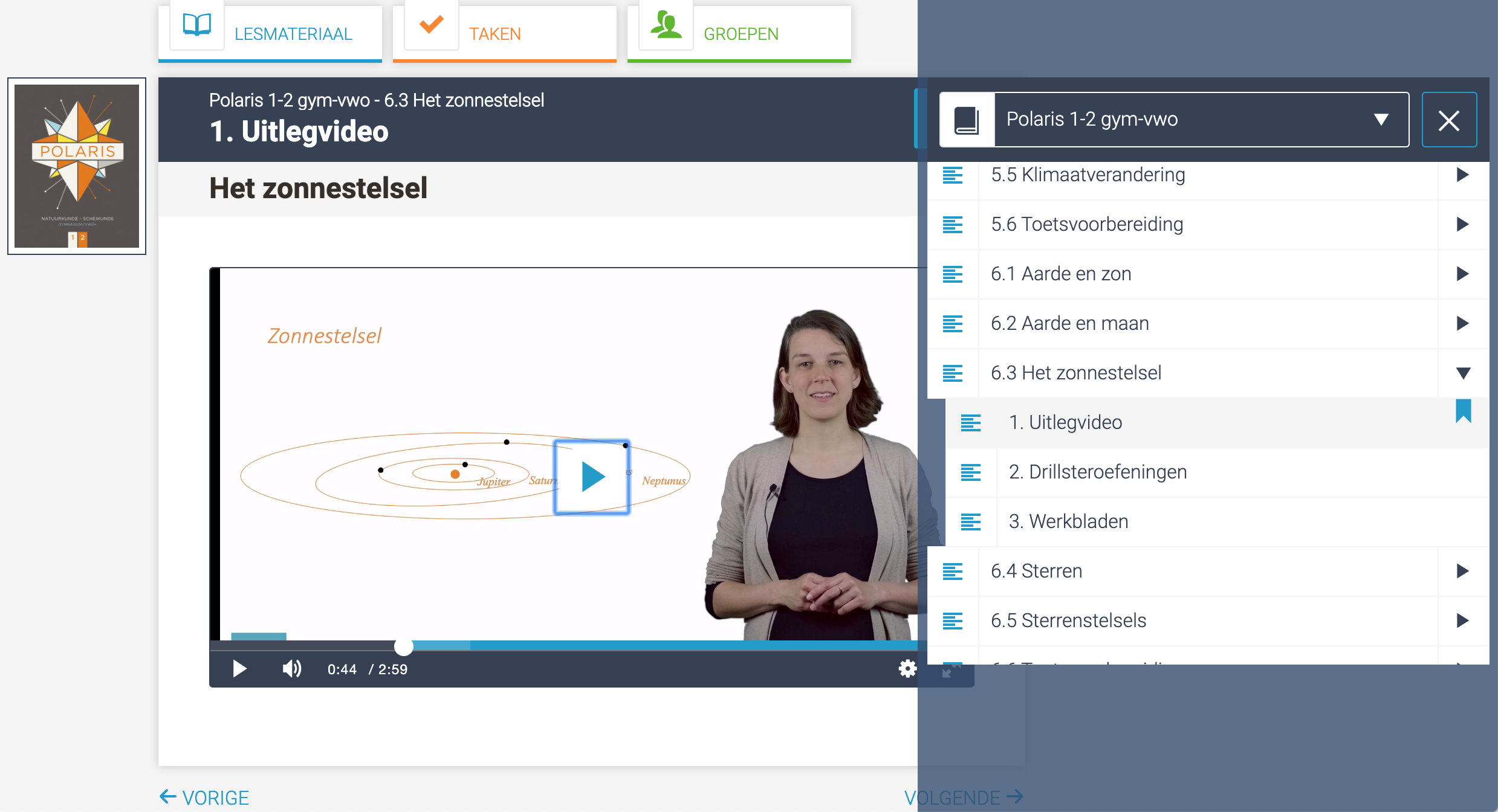 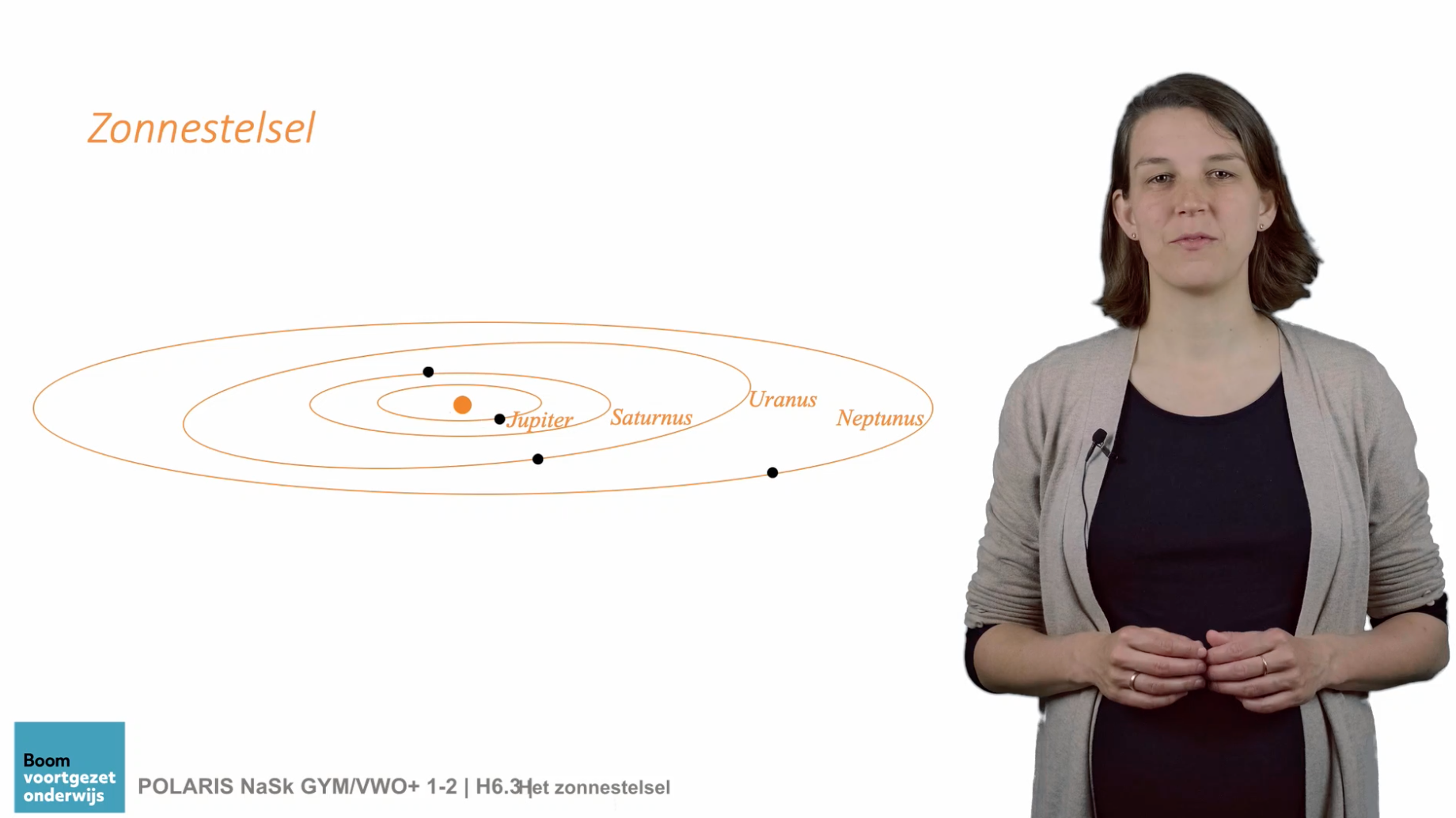 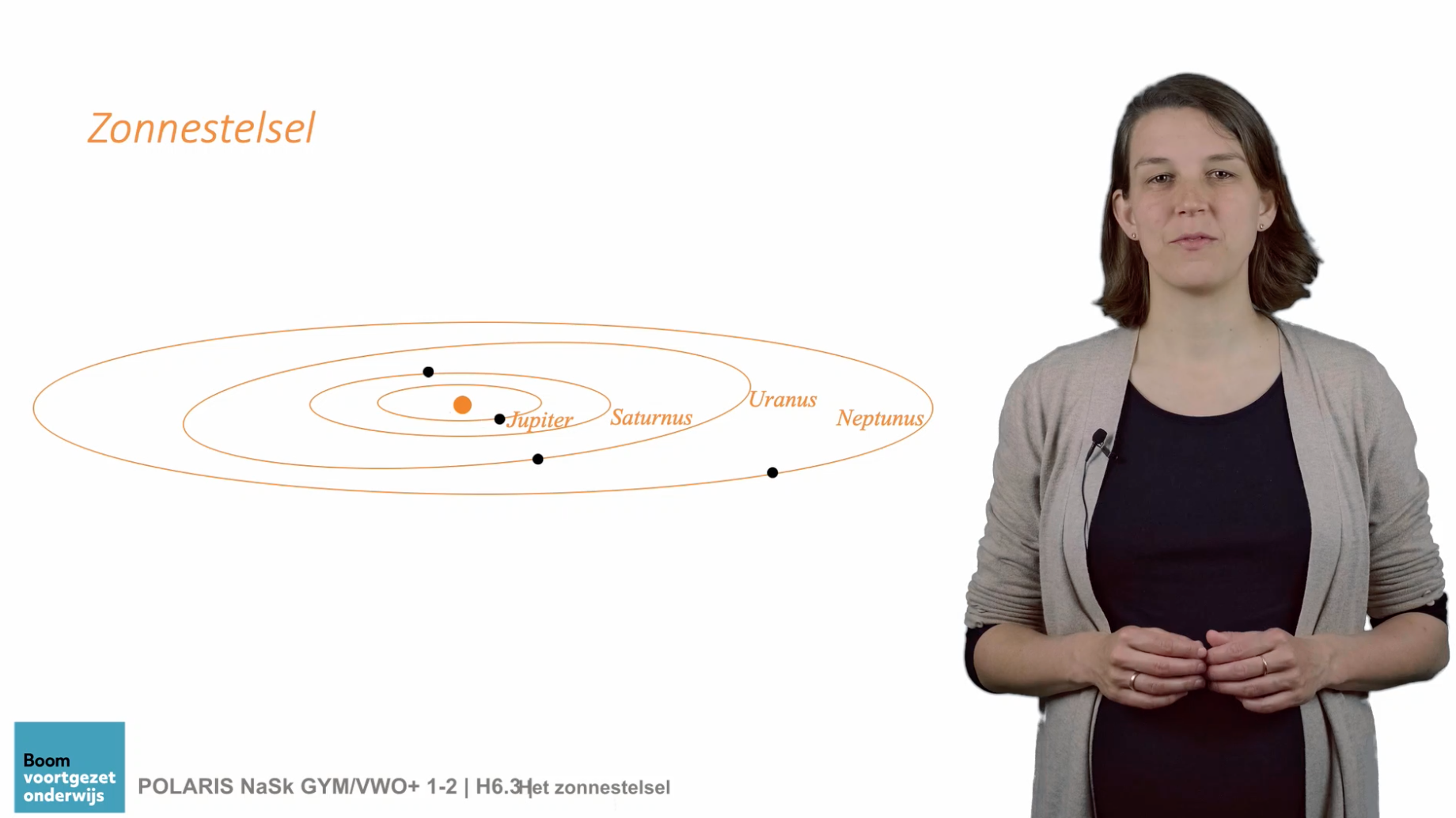 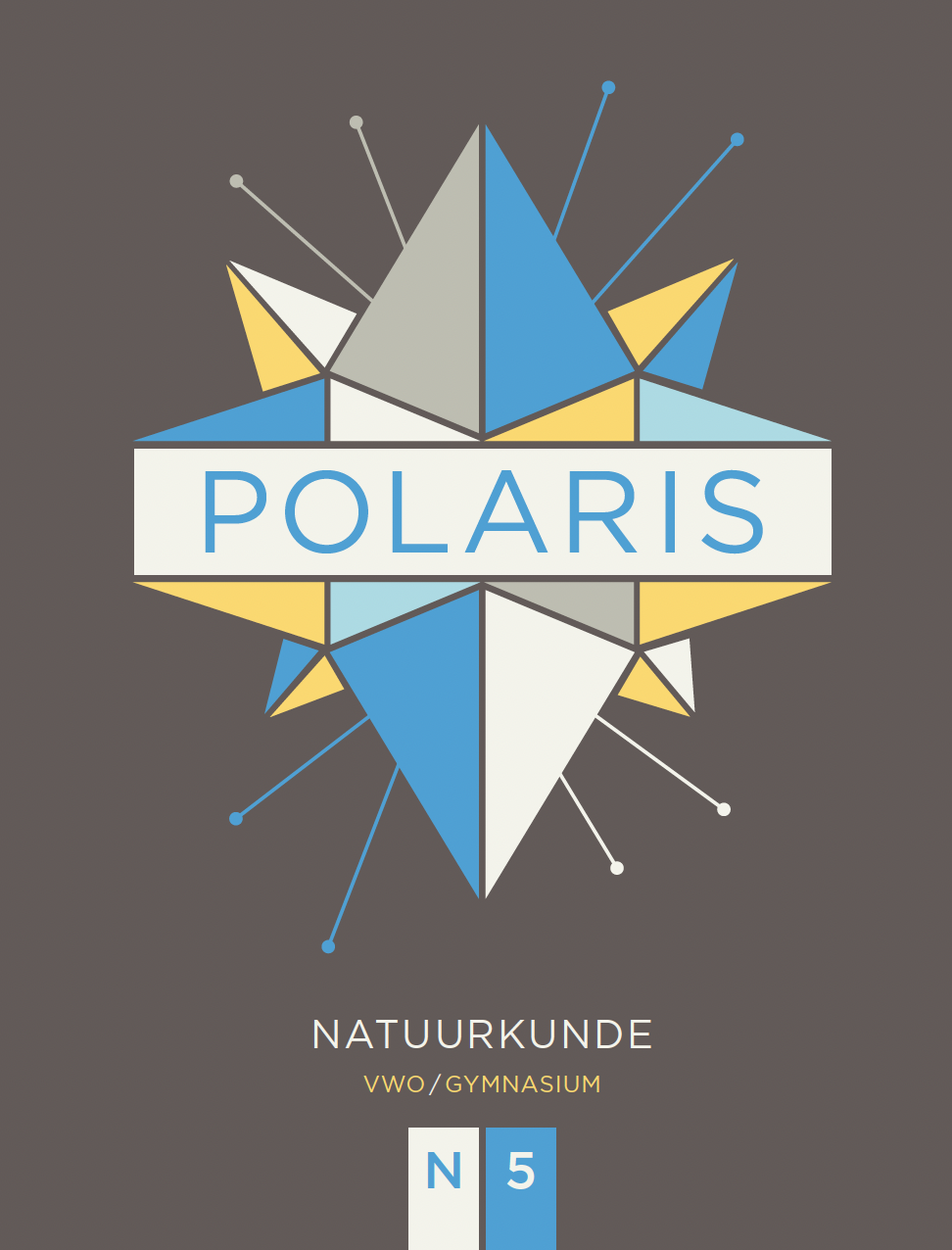 Hoe maakt Polaris het verschil?
Overzichtelijk, rustig en zeer gestructureerd
Volledig leerdoelgestuurd
Focus op concepten, compact en helder uitgelegd  
Legt de lat hoger
Inhoud, vormgeving en structuur afgestemd op niveau
RTTI-gecertificeerd 
Per § een uitlegvideo over de kernconcepten 
Per § een presentatie om de (online) les te verrijken 
Alle ruimte om eigen accenten te leggen 
Concurrerend geprijsd (docentenmateriaal gratis)
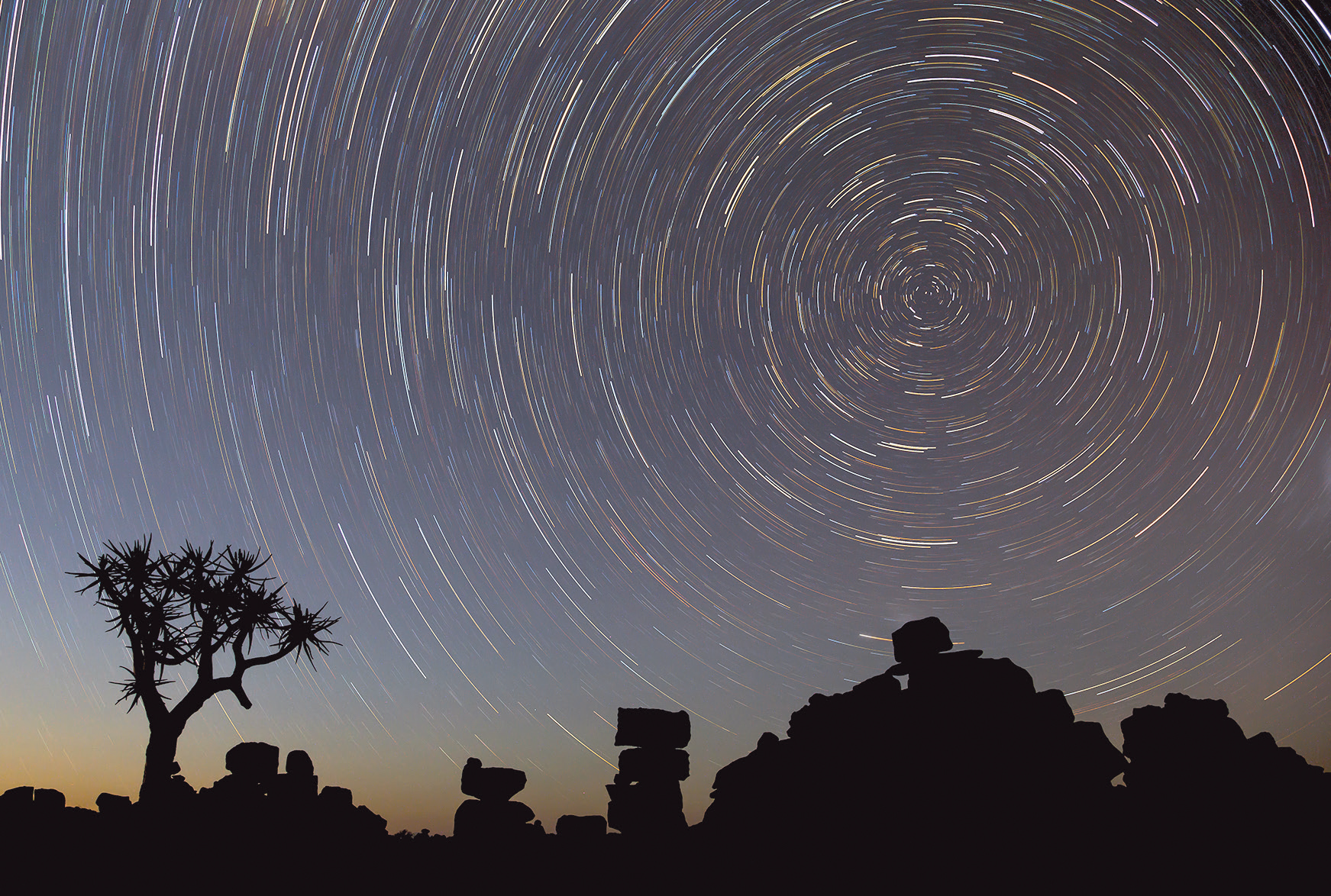 Dank voor uw aandacht!
POLARIS is dé gids voor uw natuurkundeonderwijs
www.boomvoortgezetonderwijs.nl
p.koopmans@boom.nl
a.wielemaker@boom.nl
Inhoudsopgave 6 vwo/gymnasium
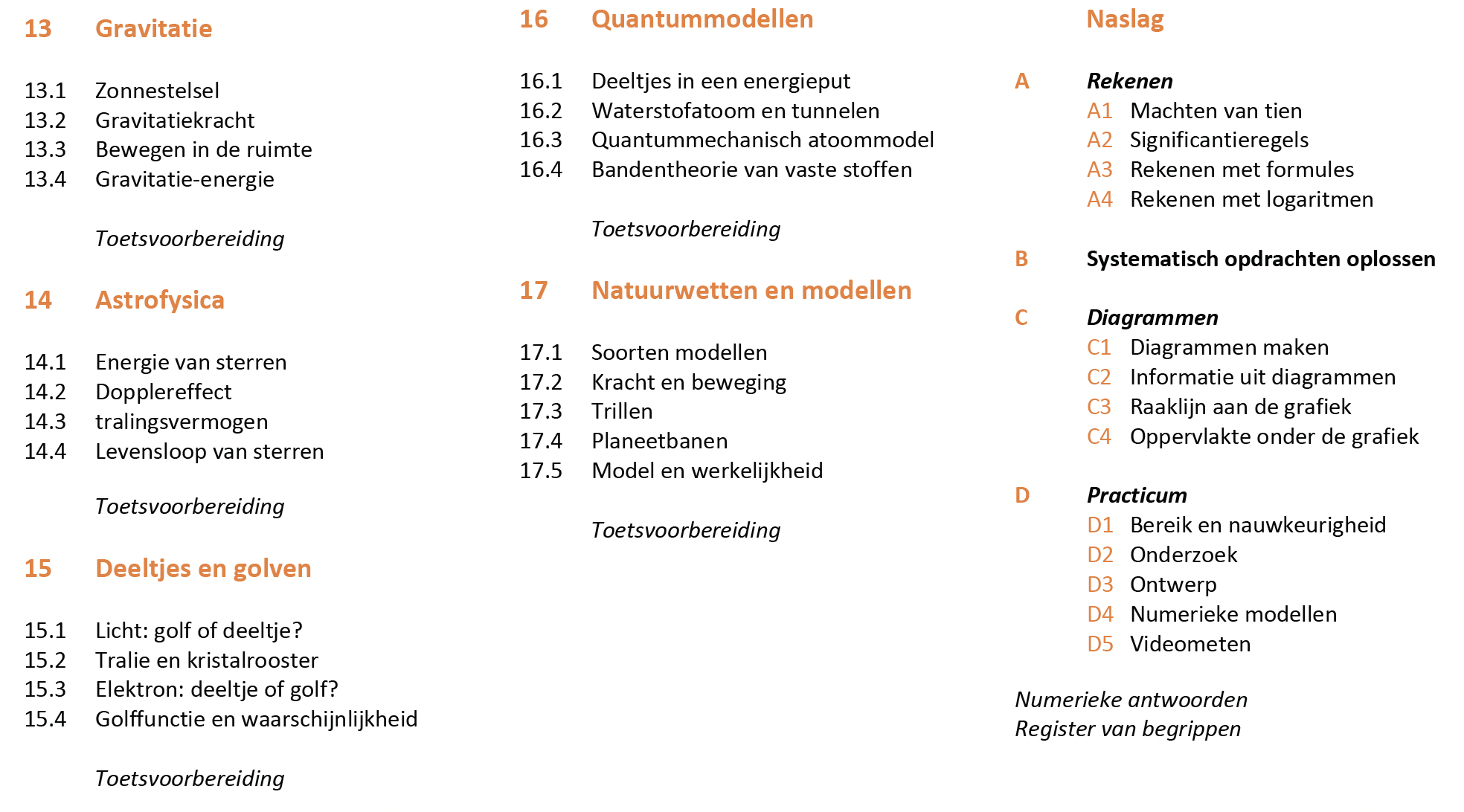